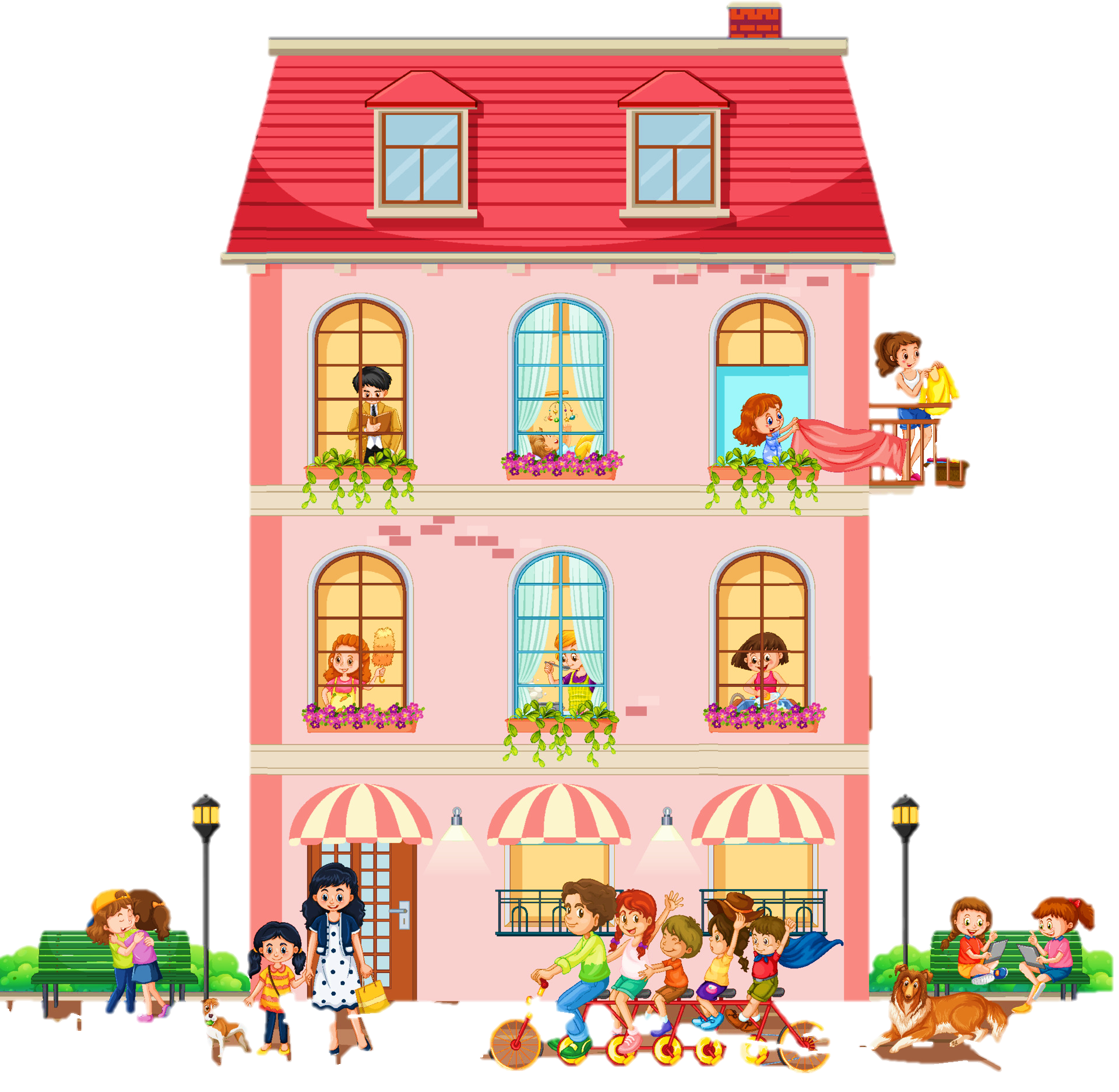 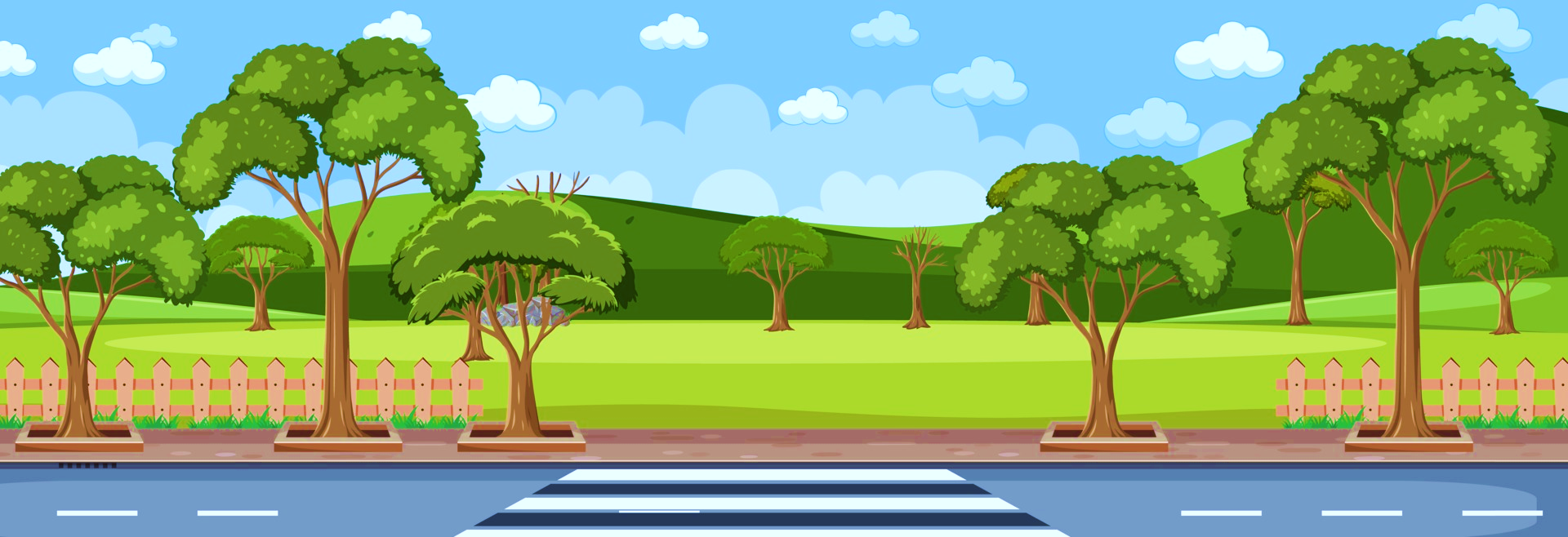 Thứ …., ngày …. tháng … năm ….
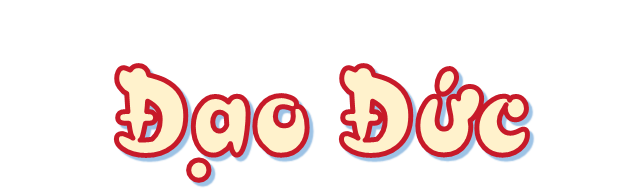 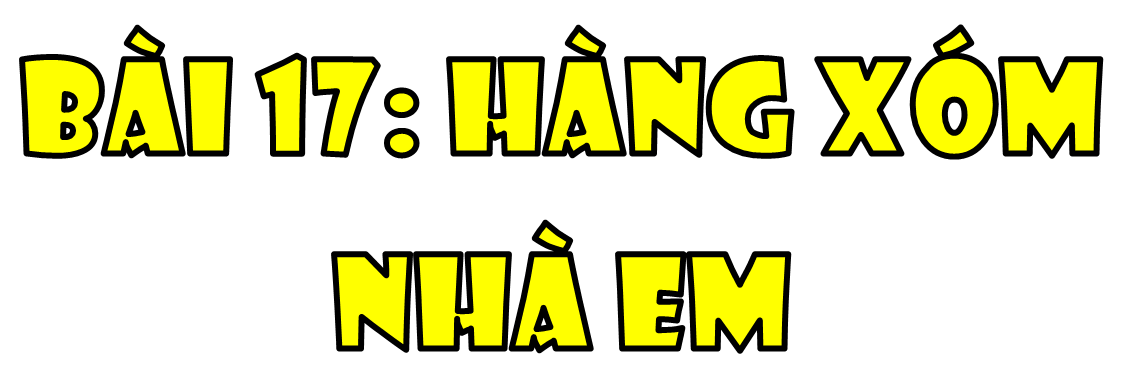 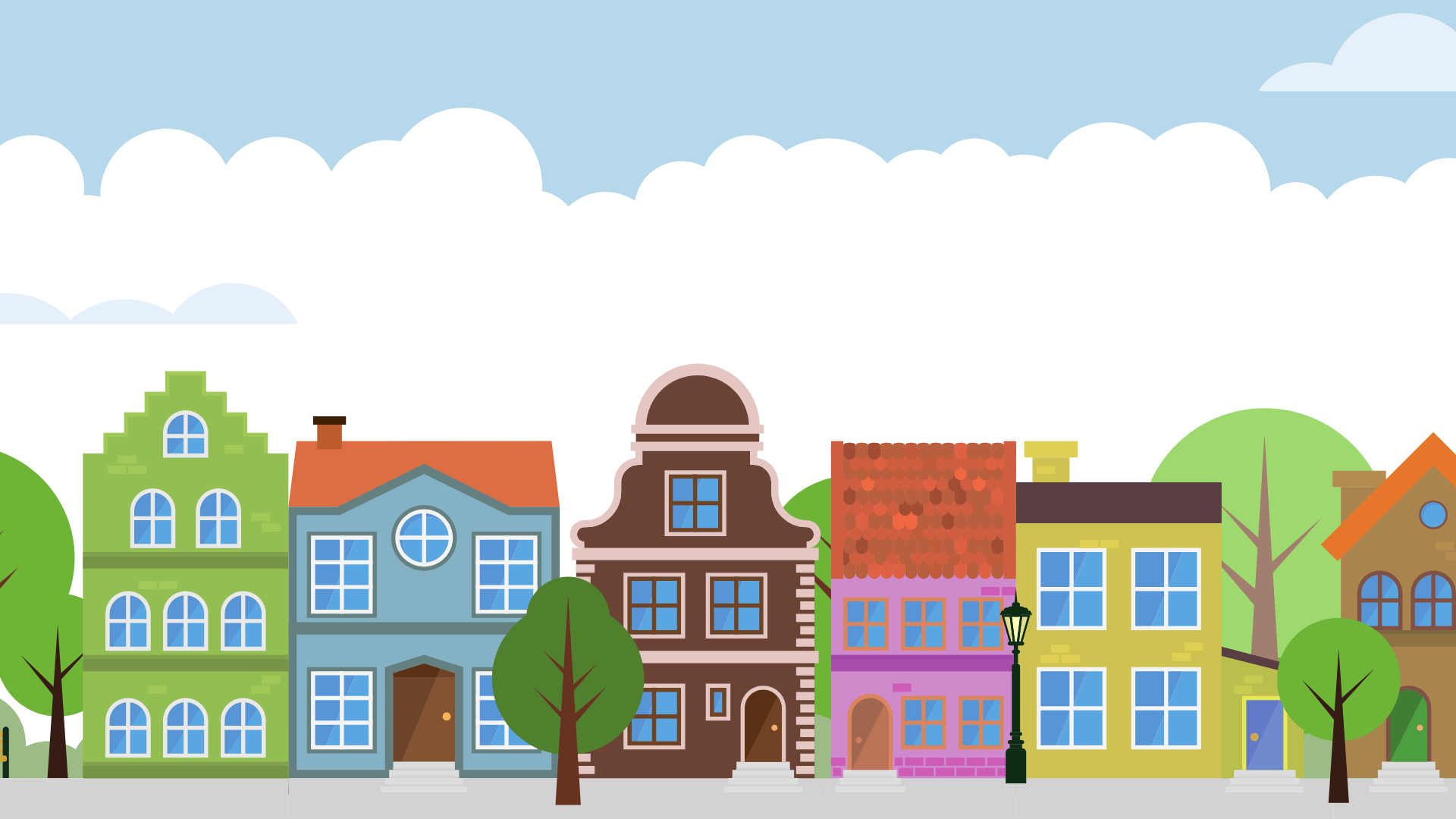 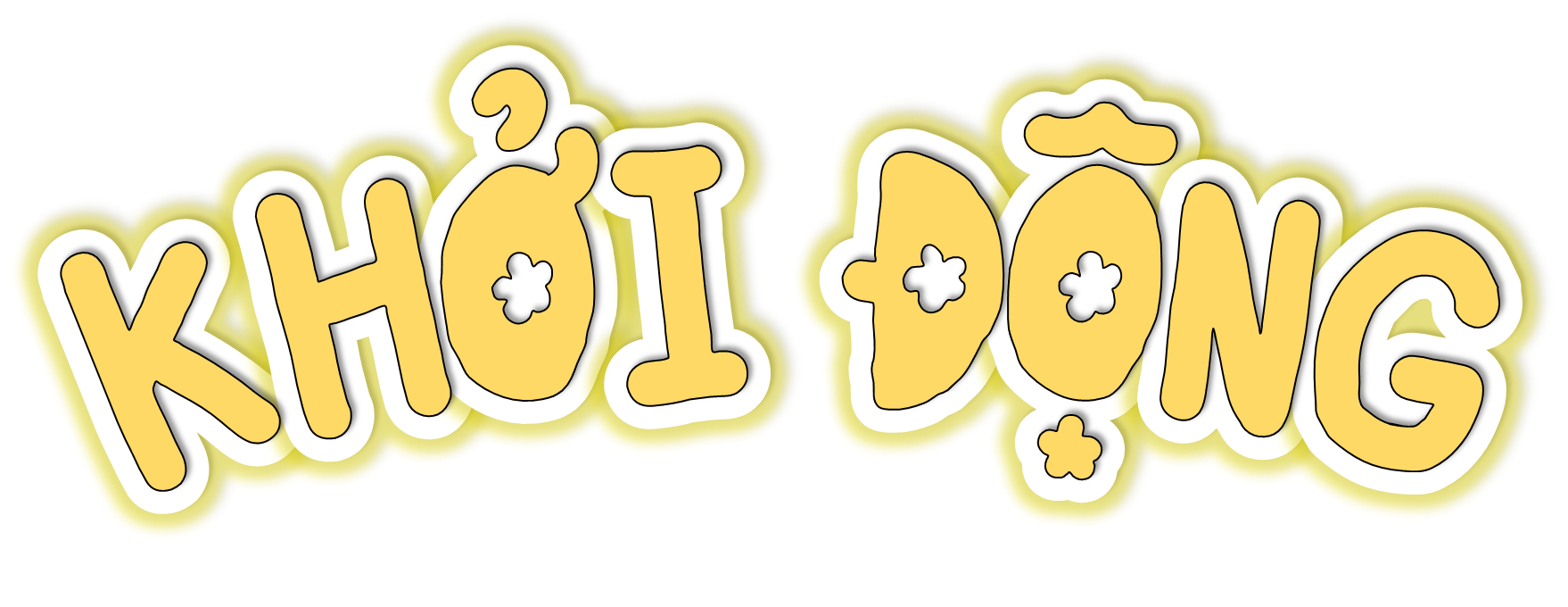 Lê Văn Sinh
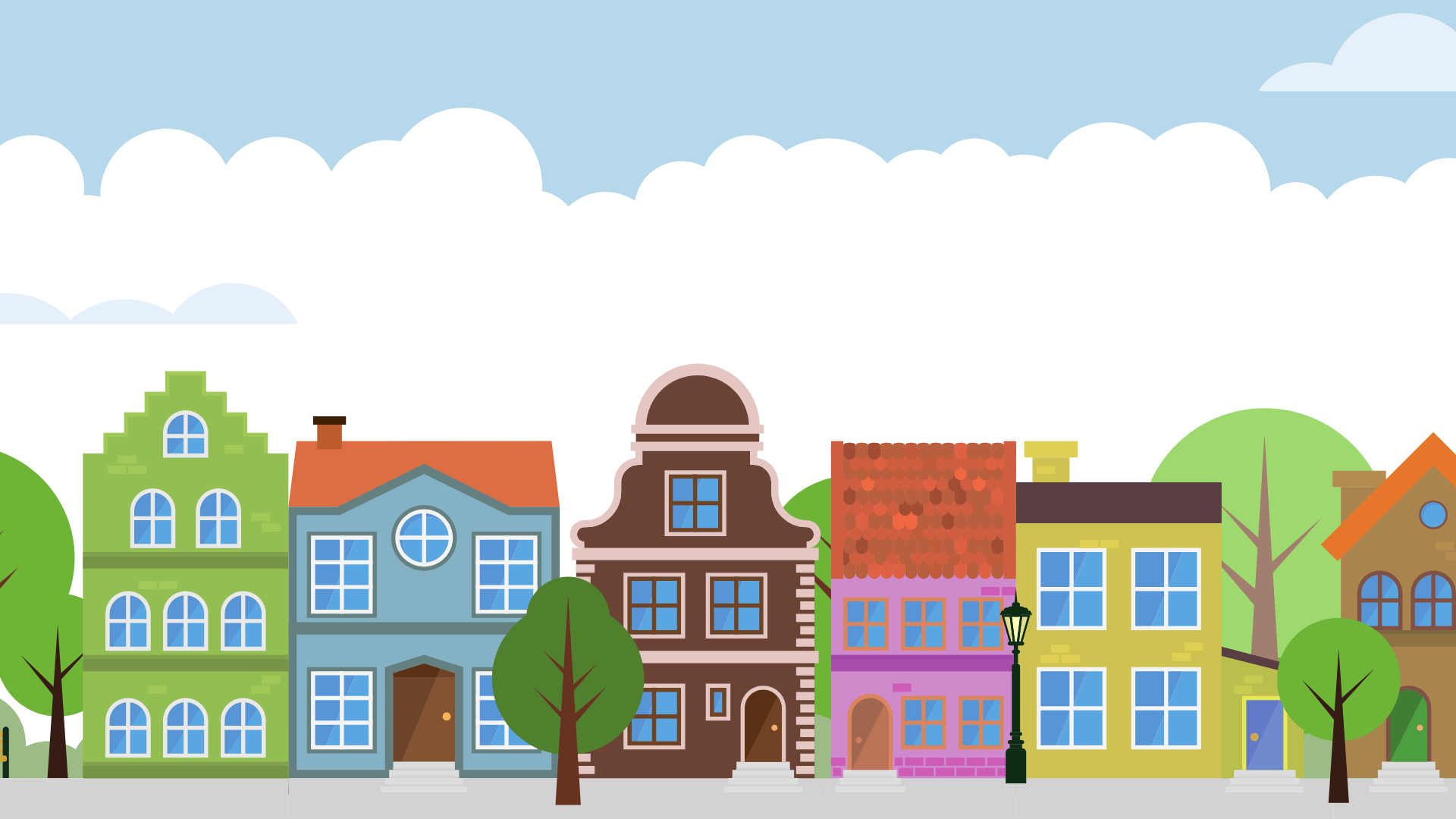 KHÁM PHÁ
KHÁM PHÁ
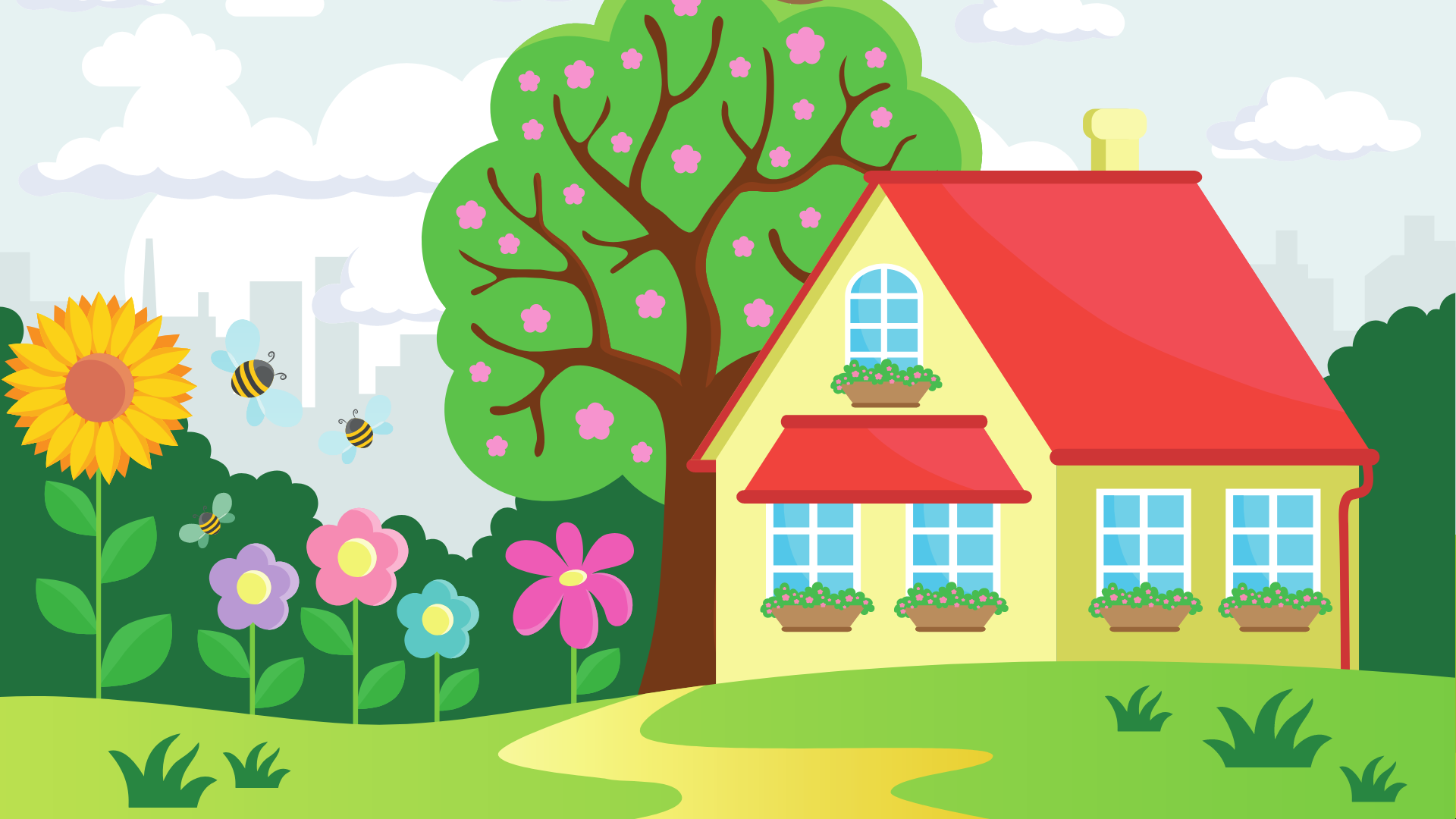 Hoạt động 1: Xác định việc làm thể hiện 
quan hệ tốt với hàng xóm
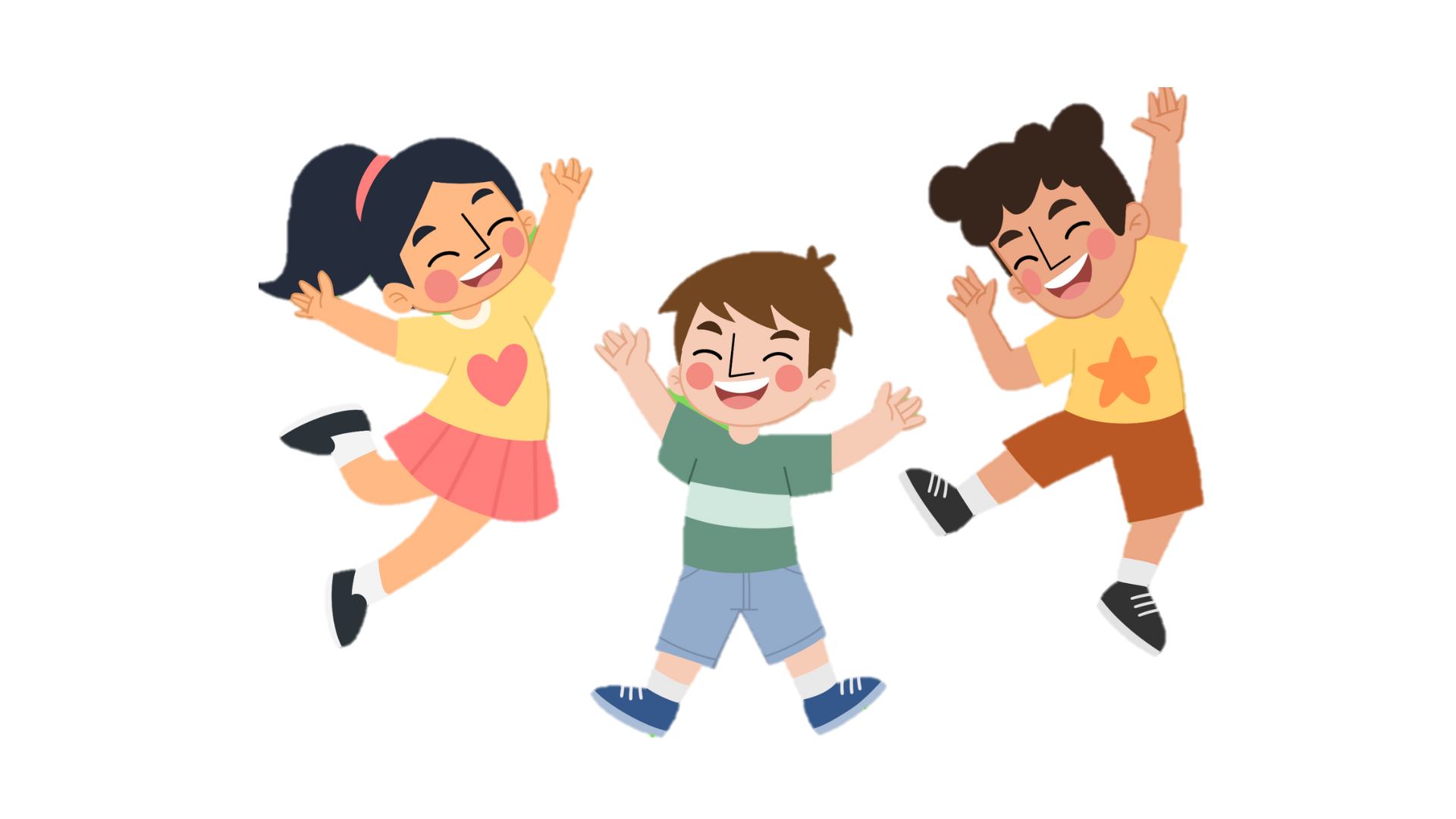 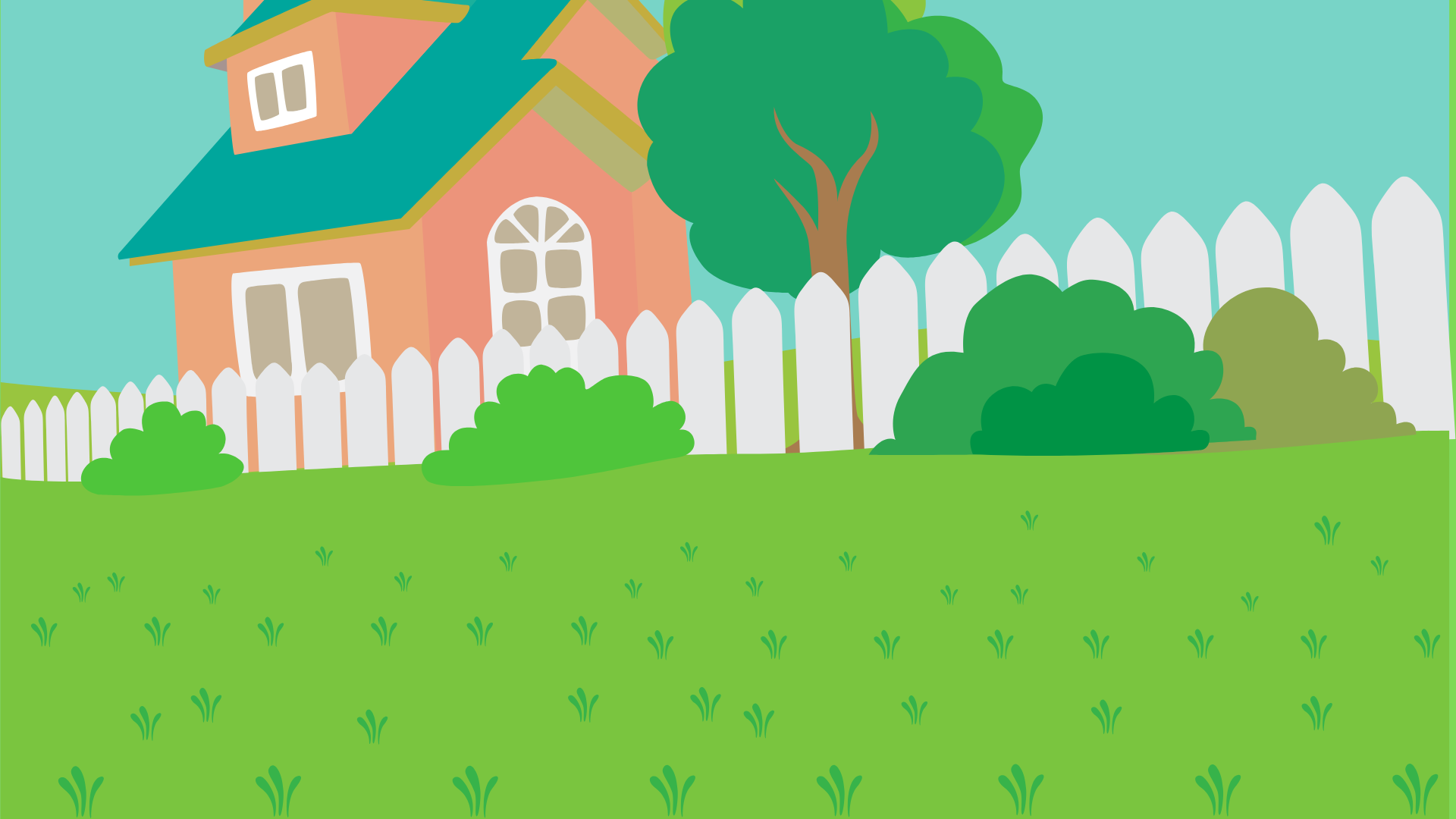 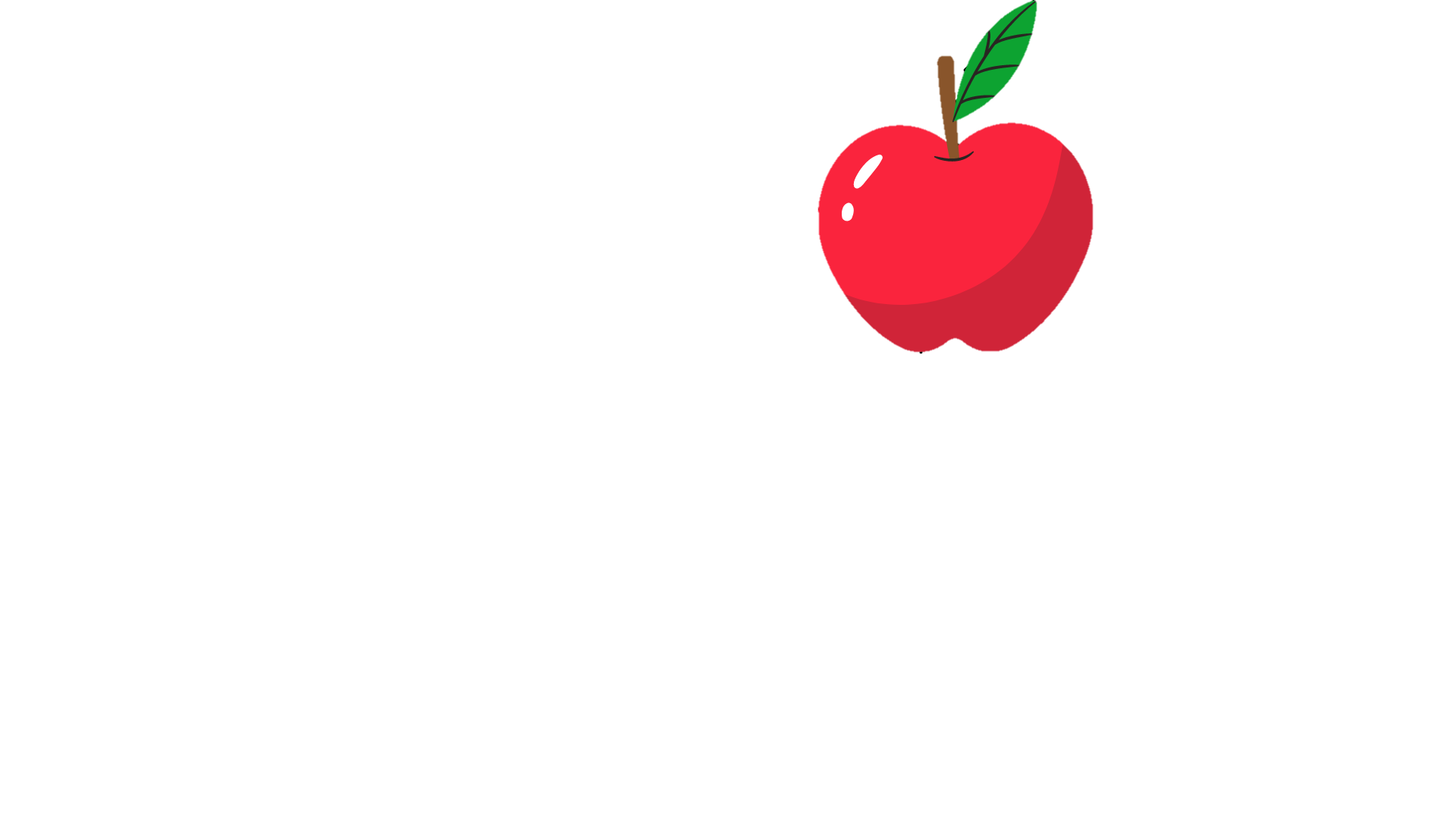 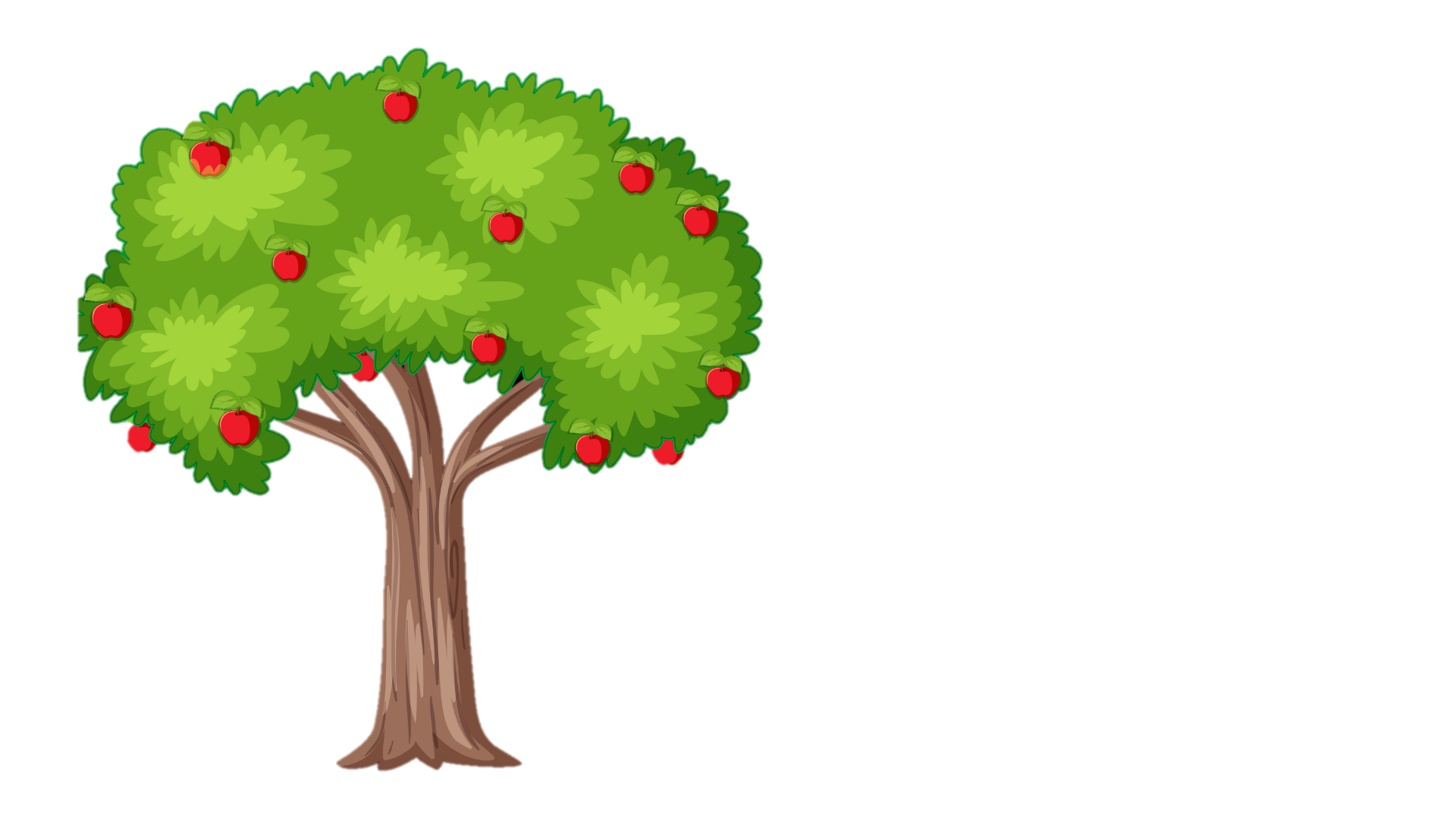 Xác định những việc làm thể hiện quan hệ tốt với hàng xóm
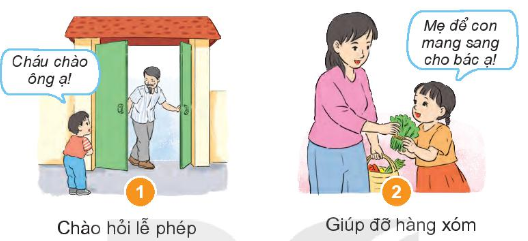 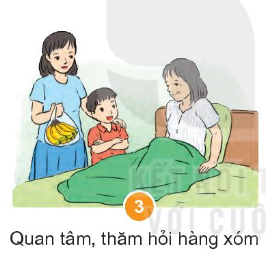 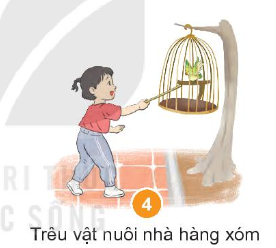 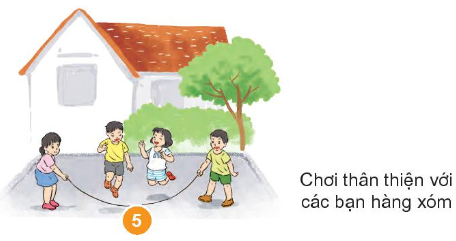 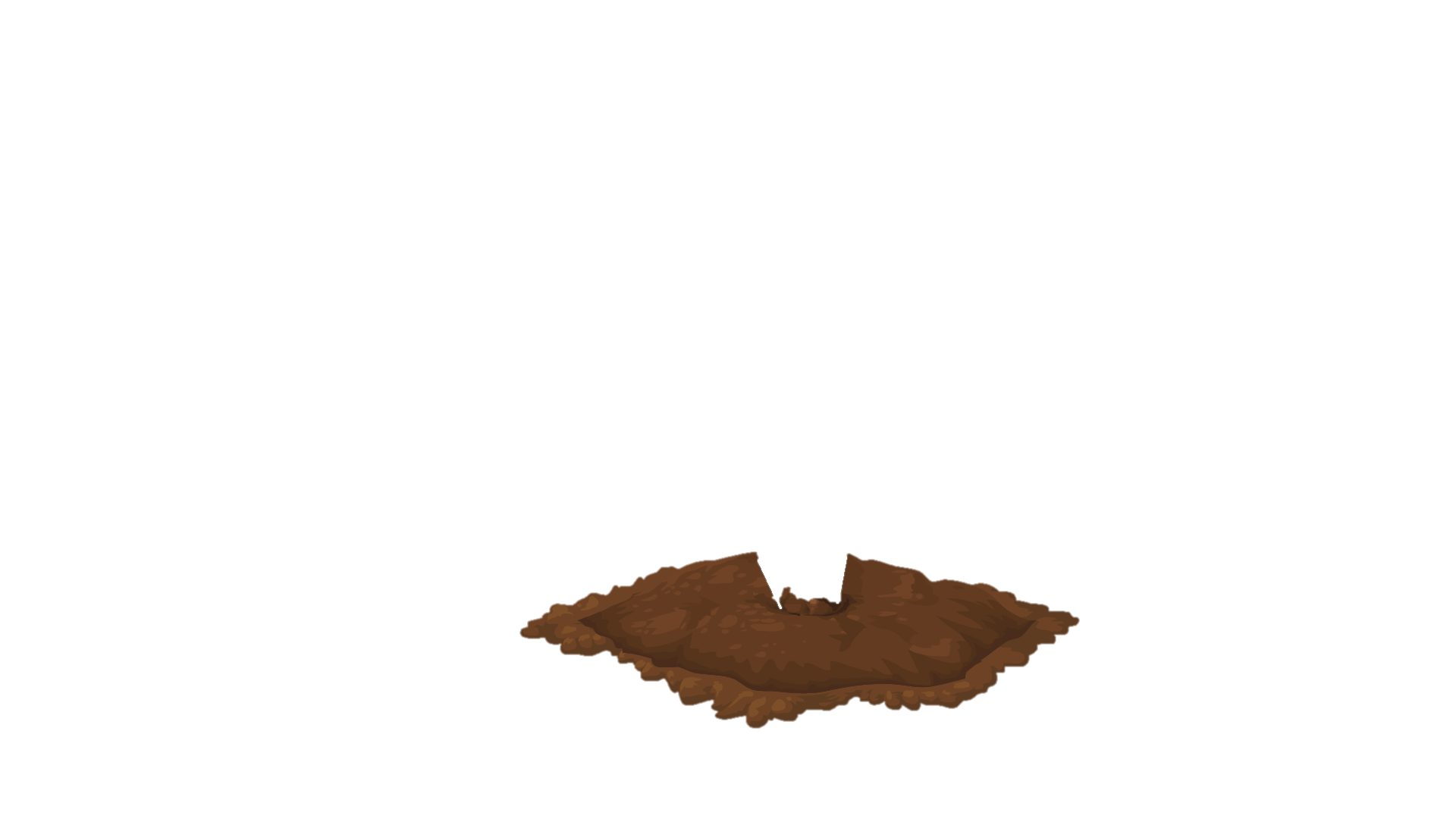 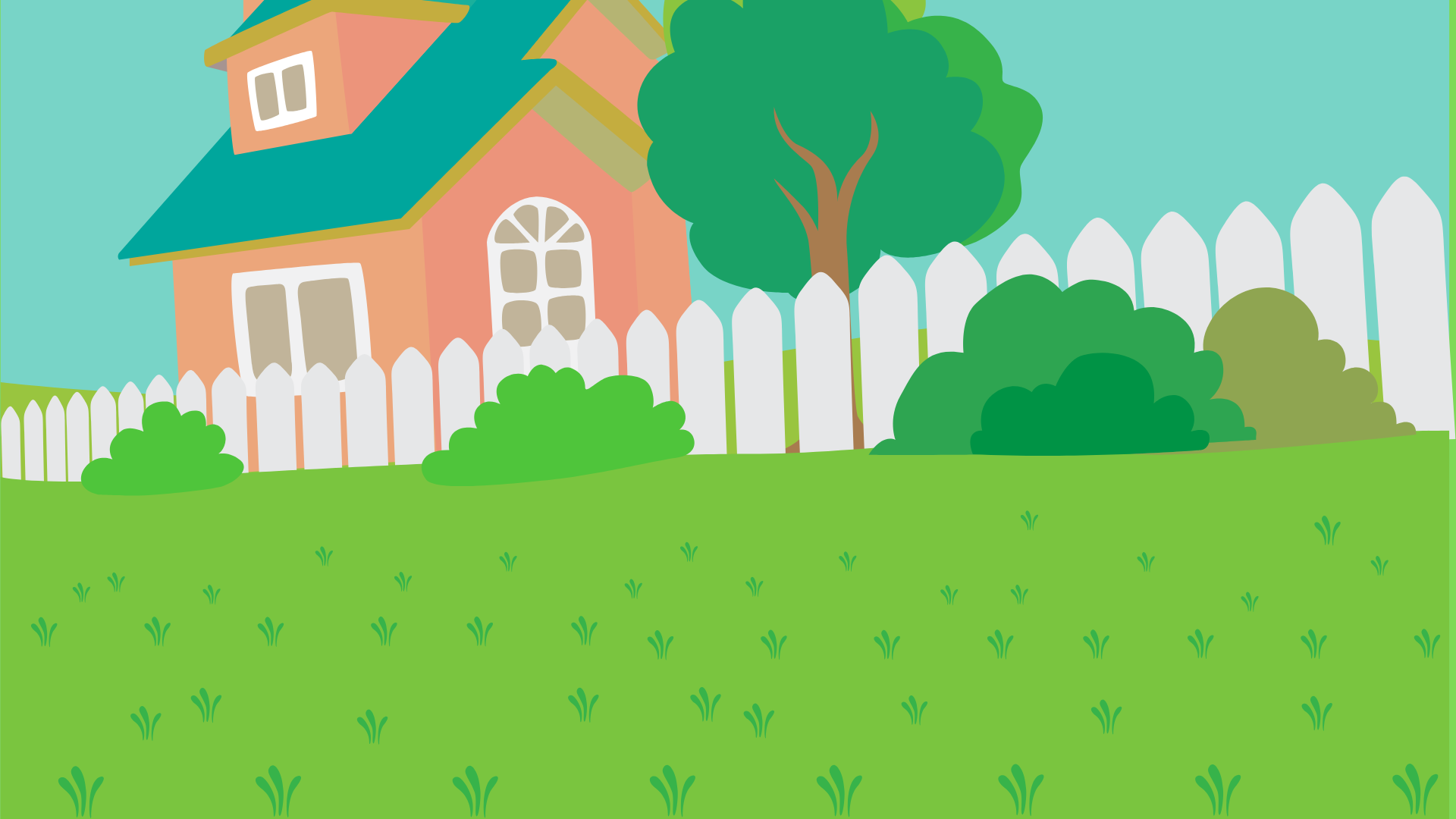 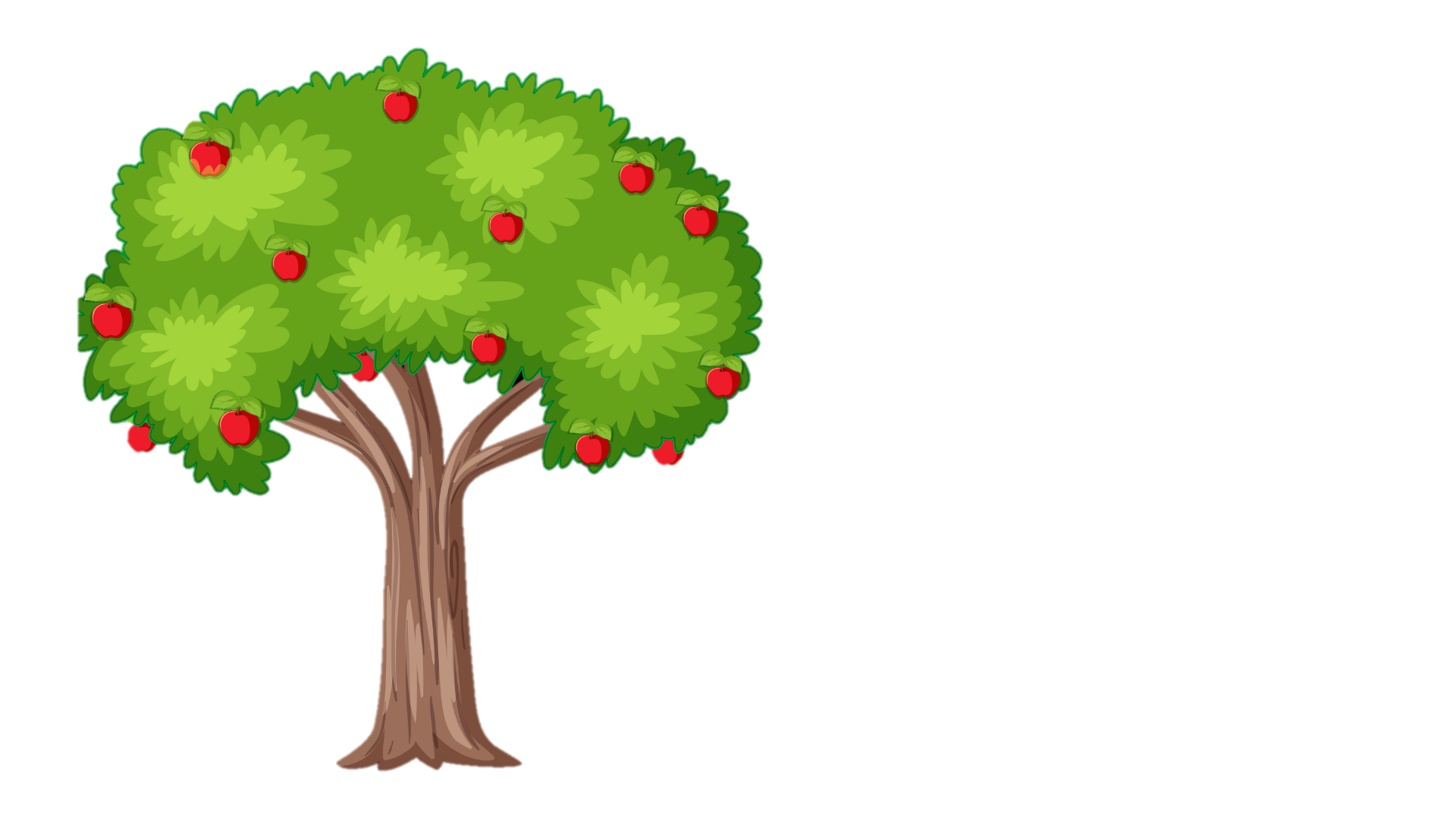 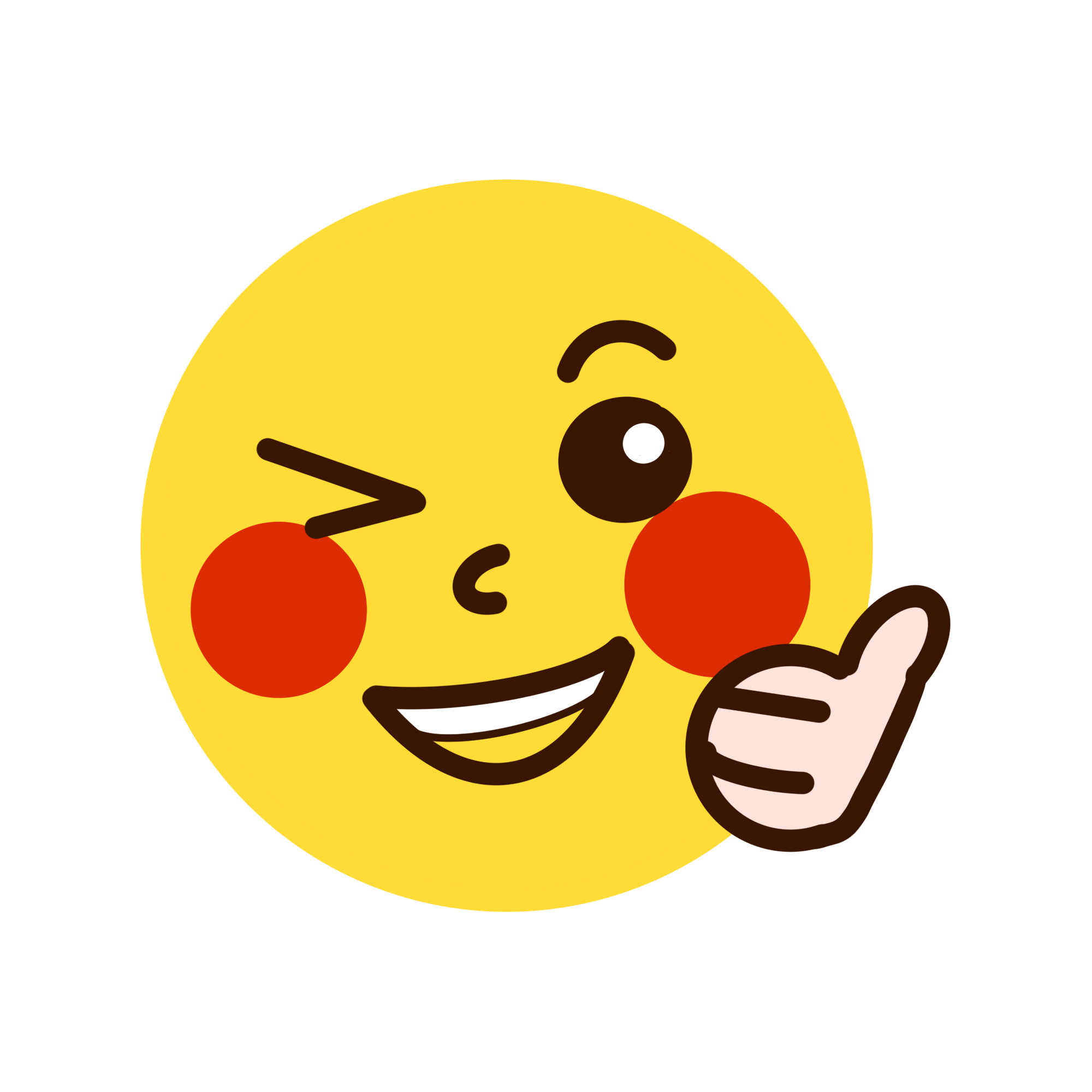 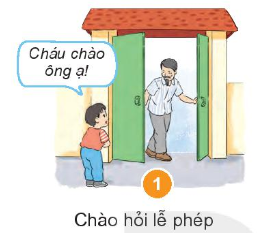 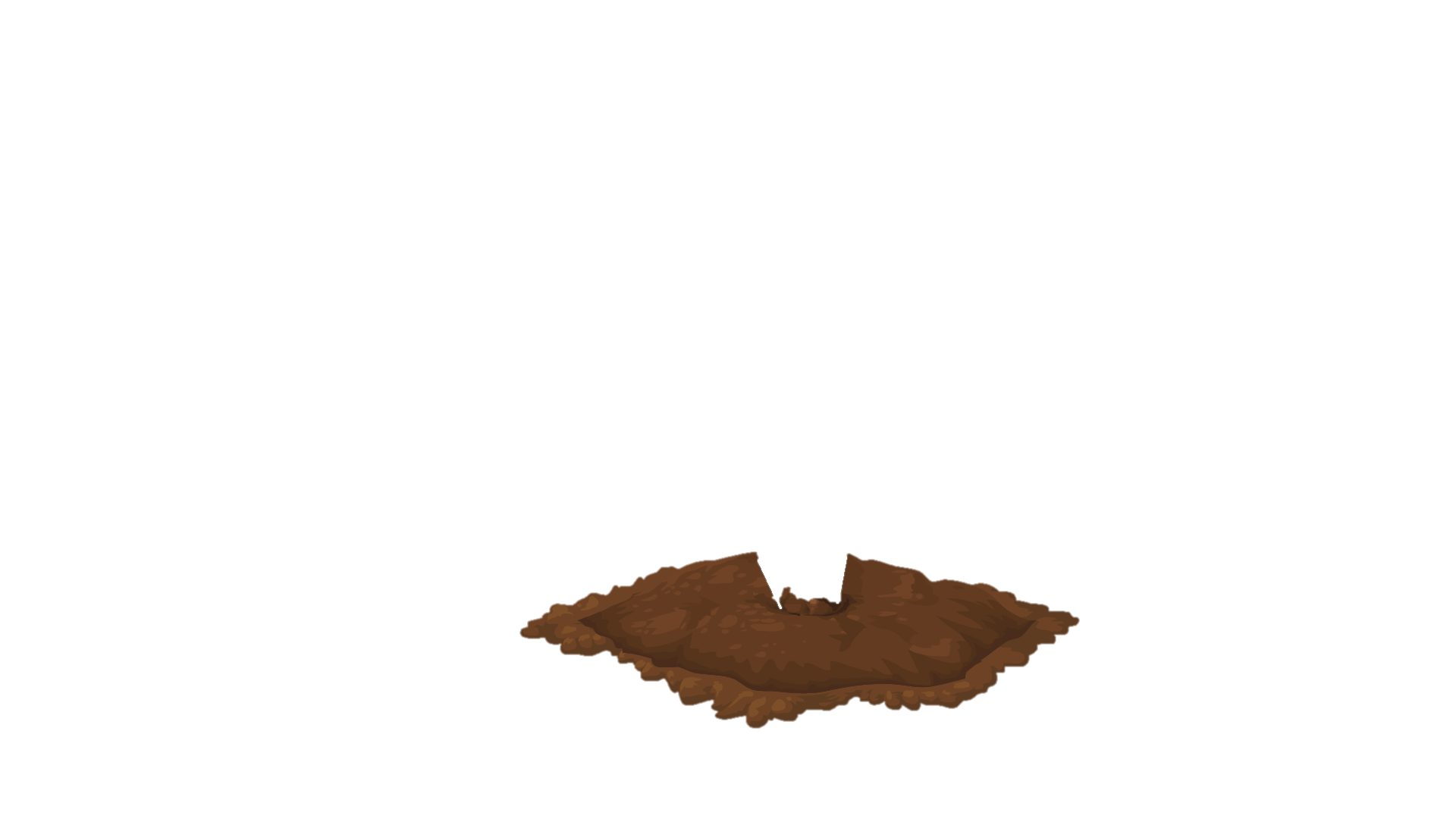 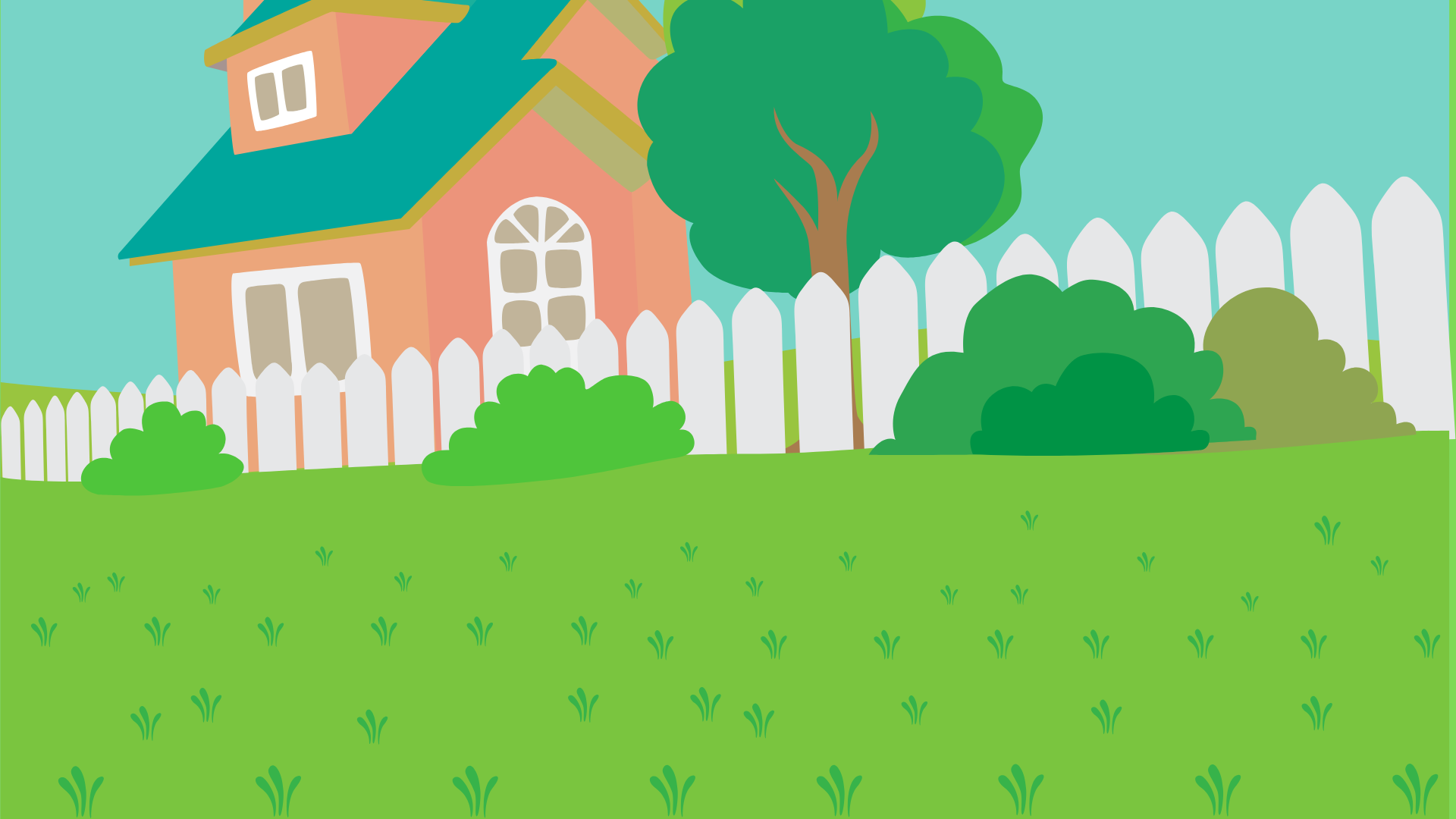 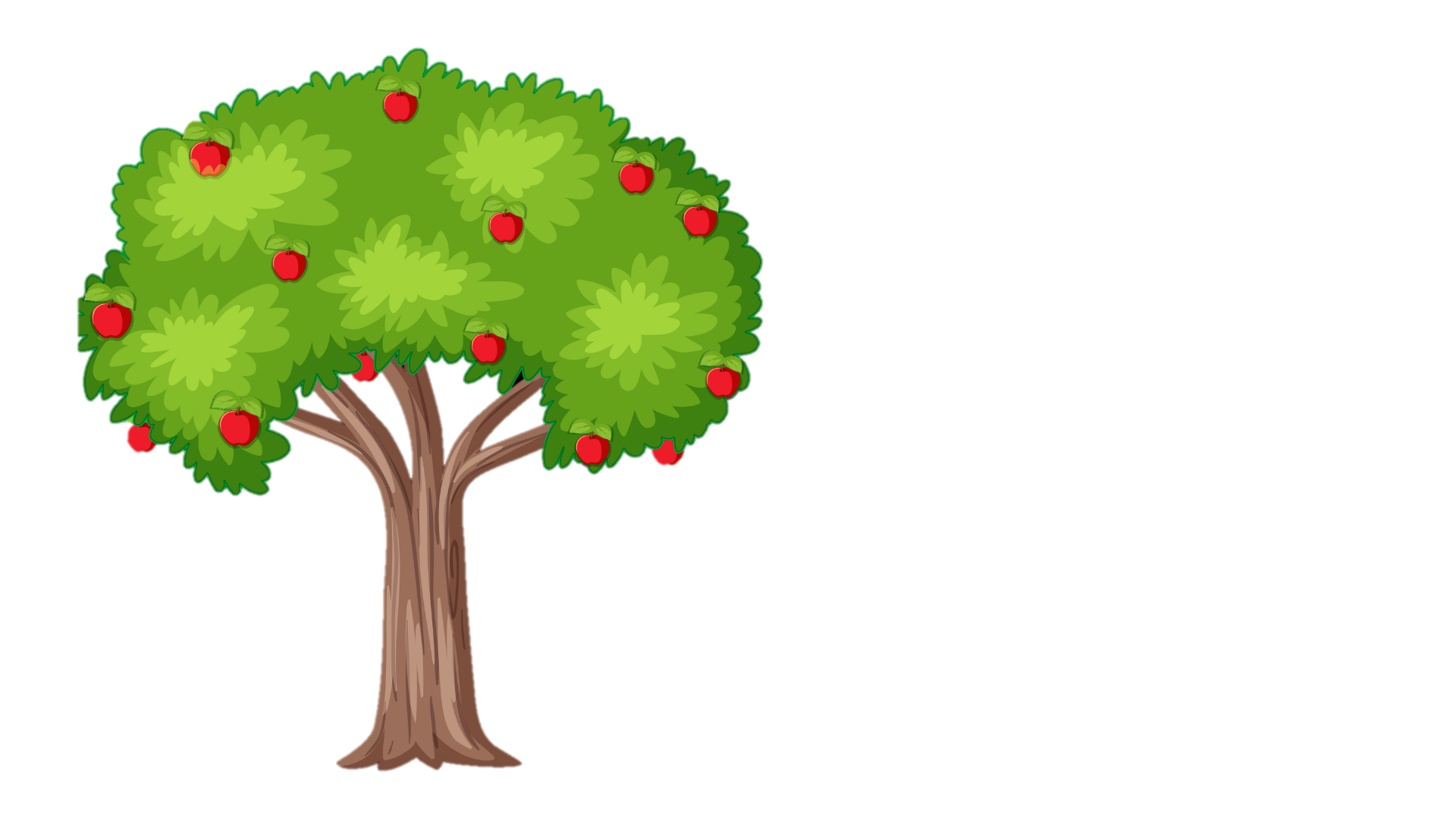 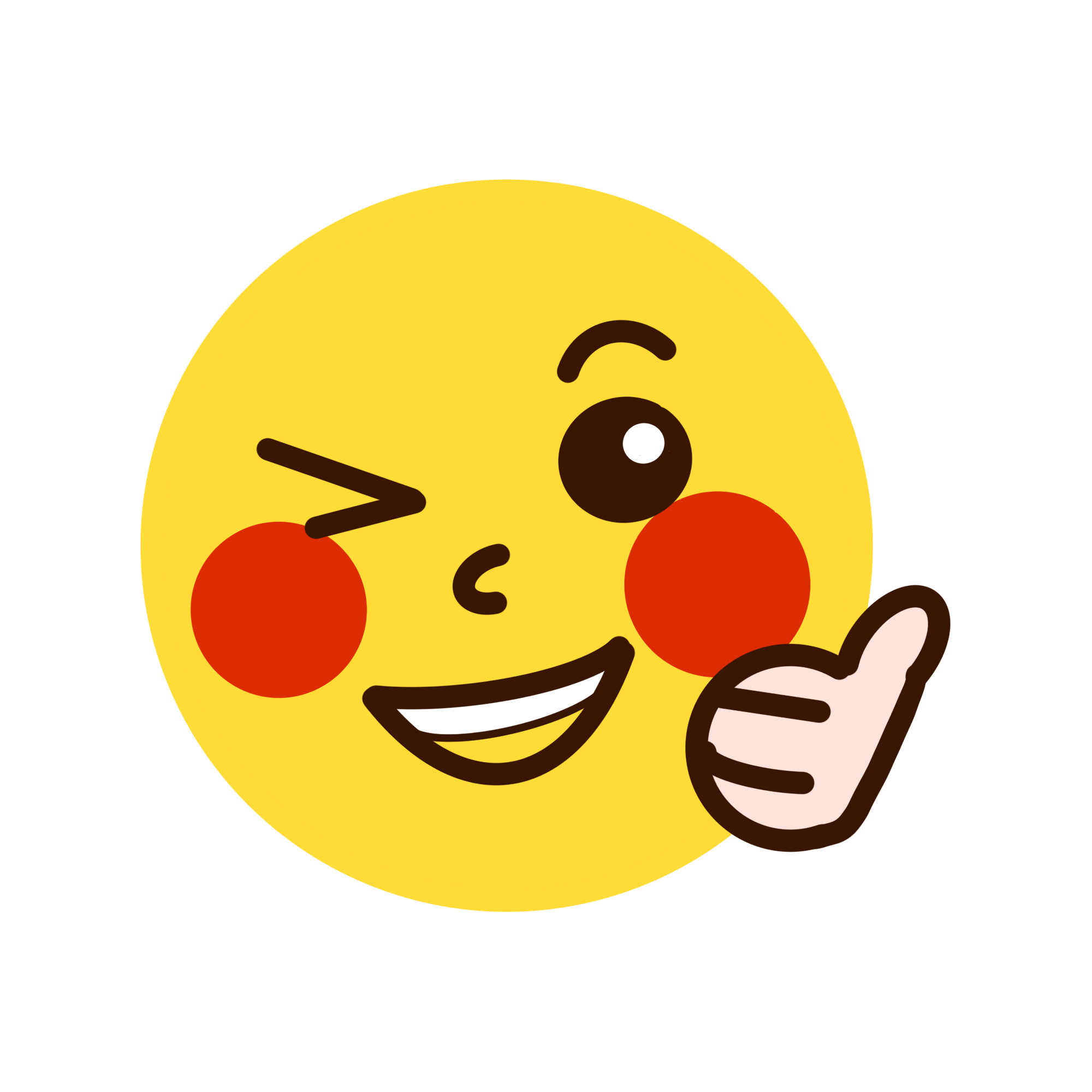 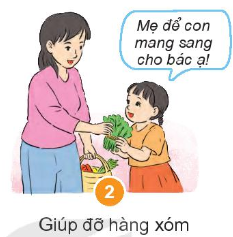 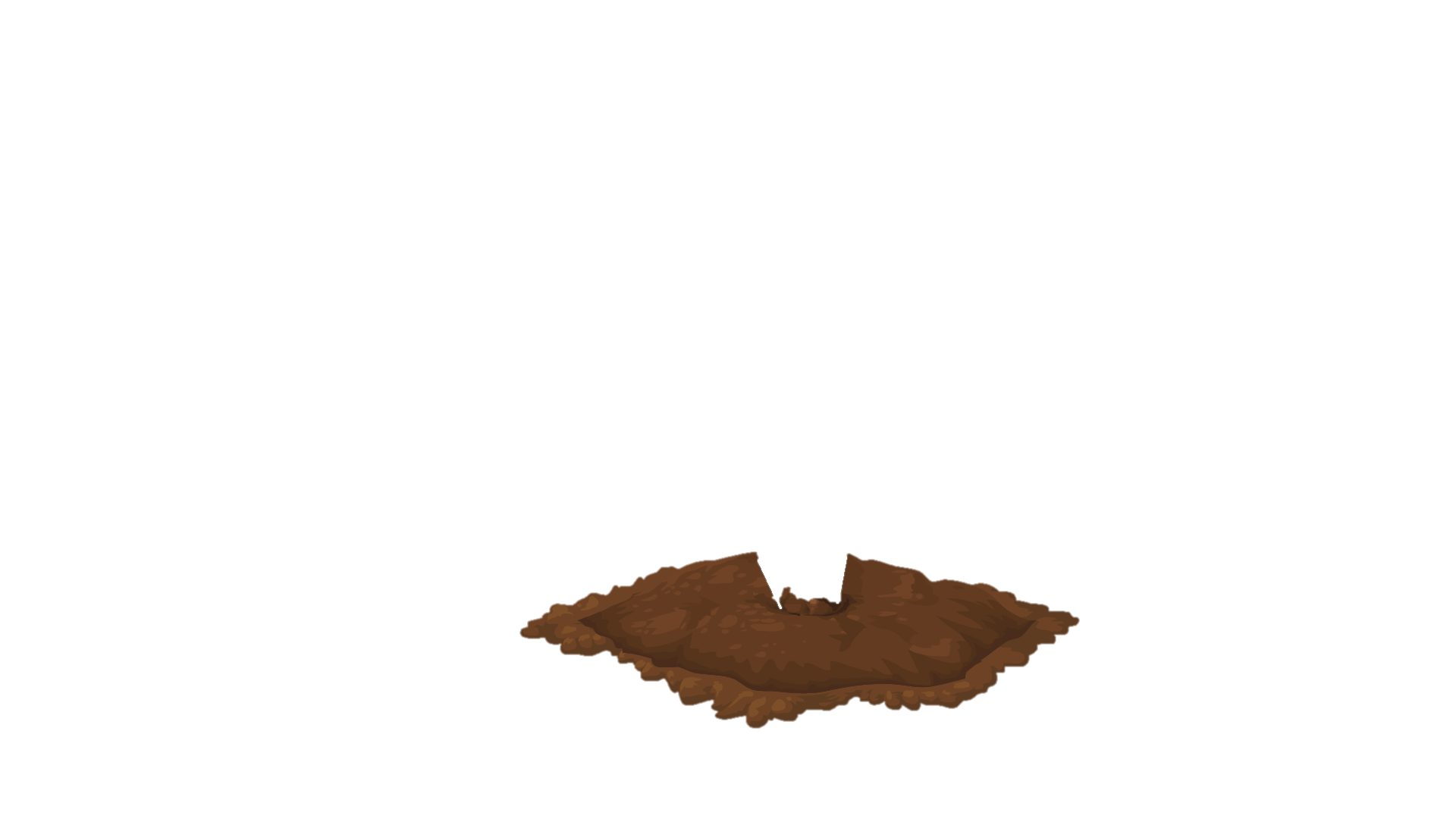 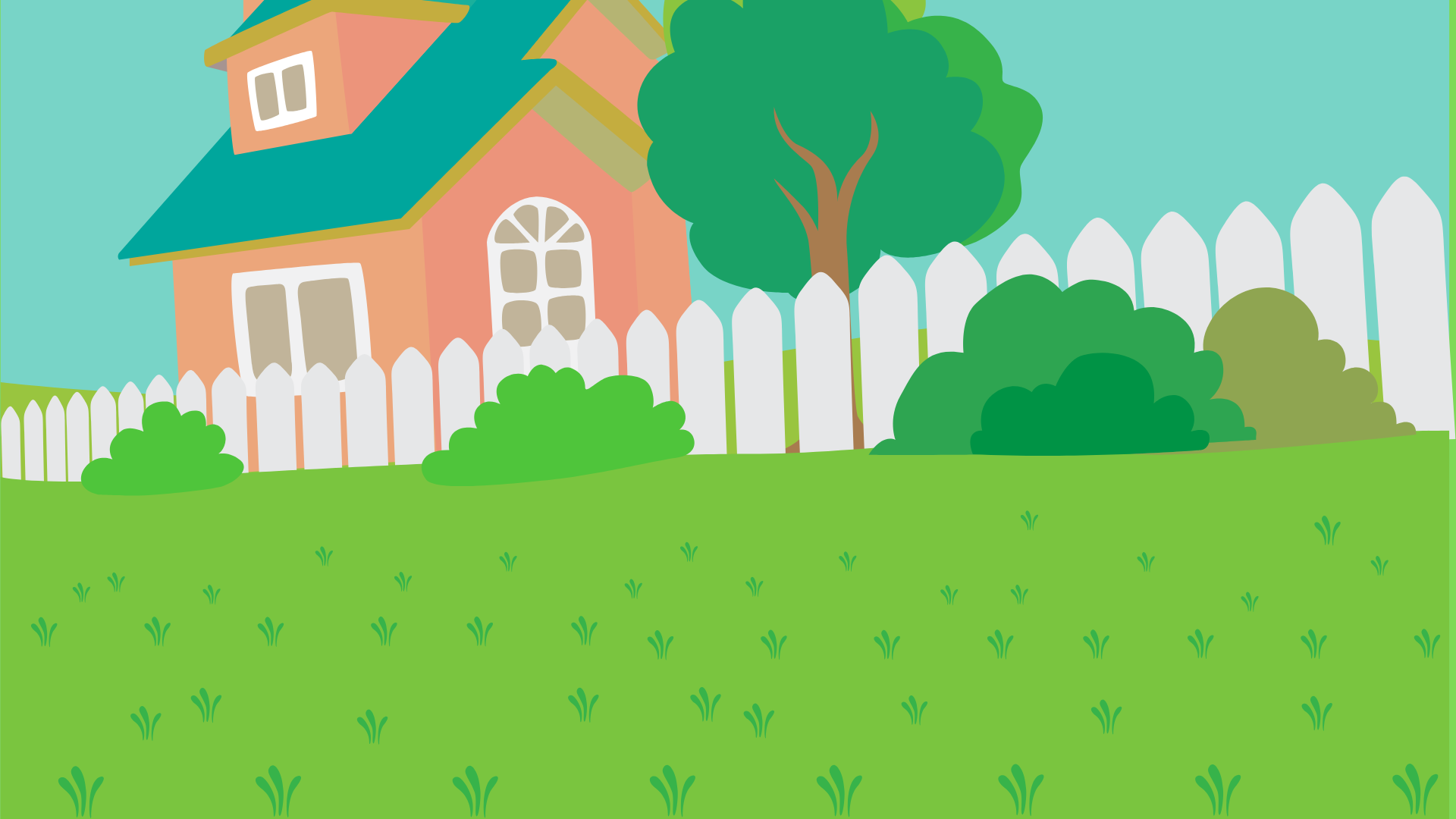 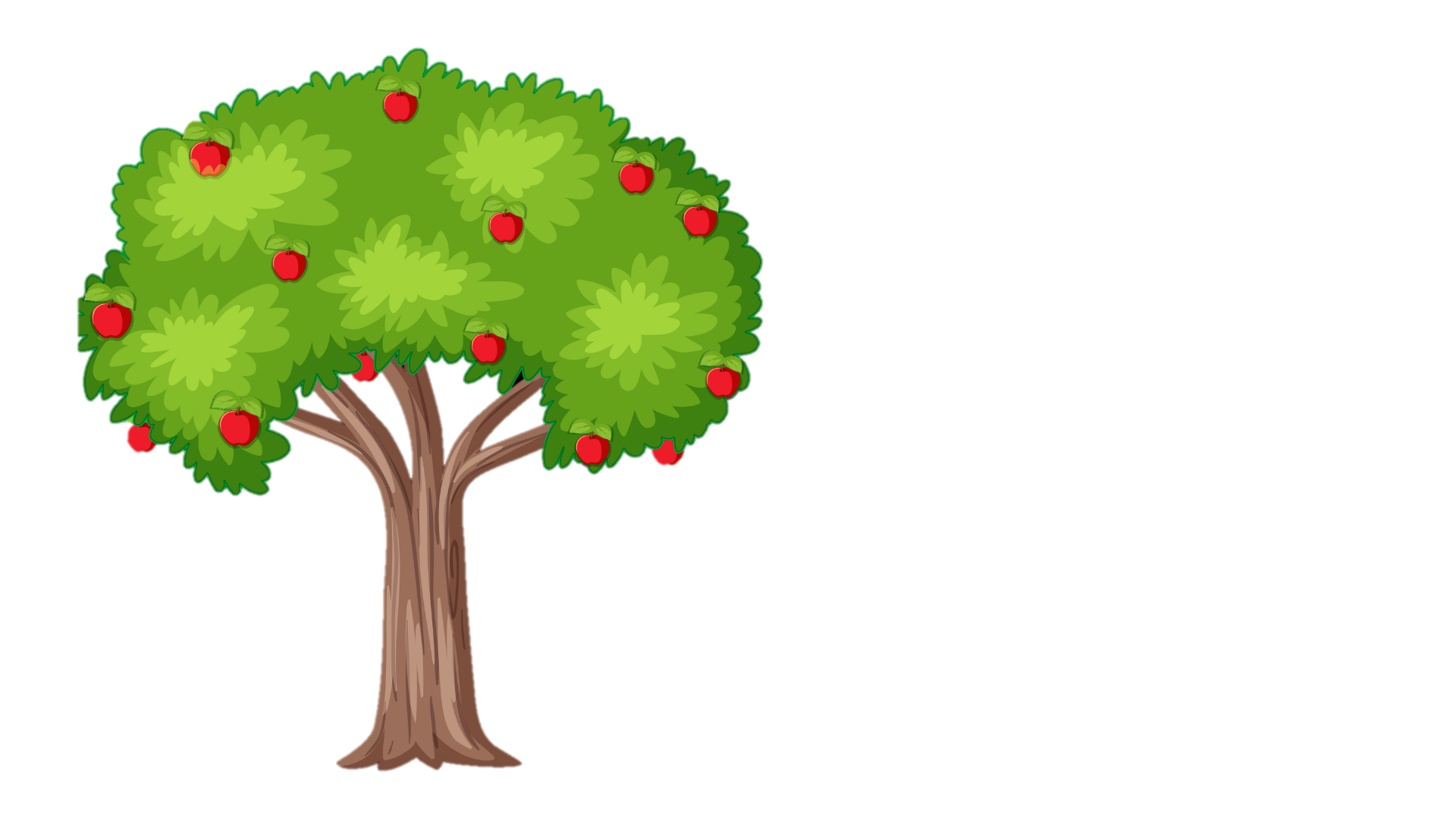 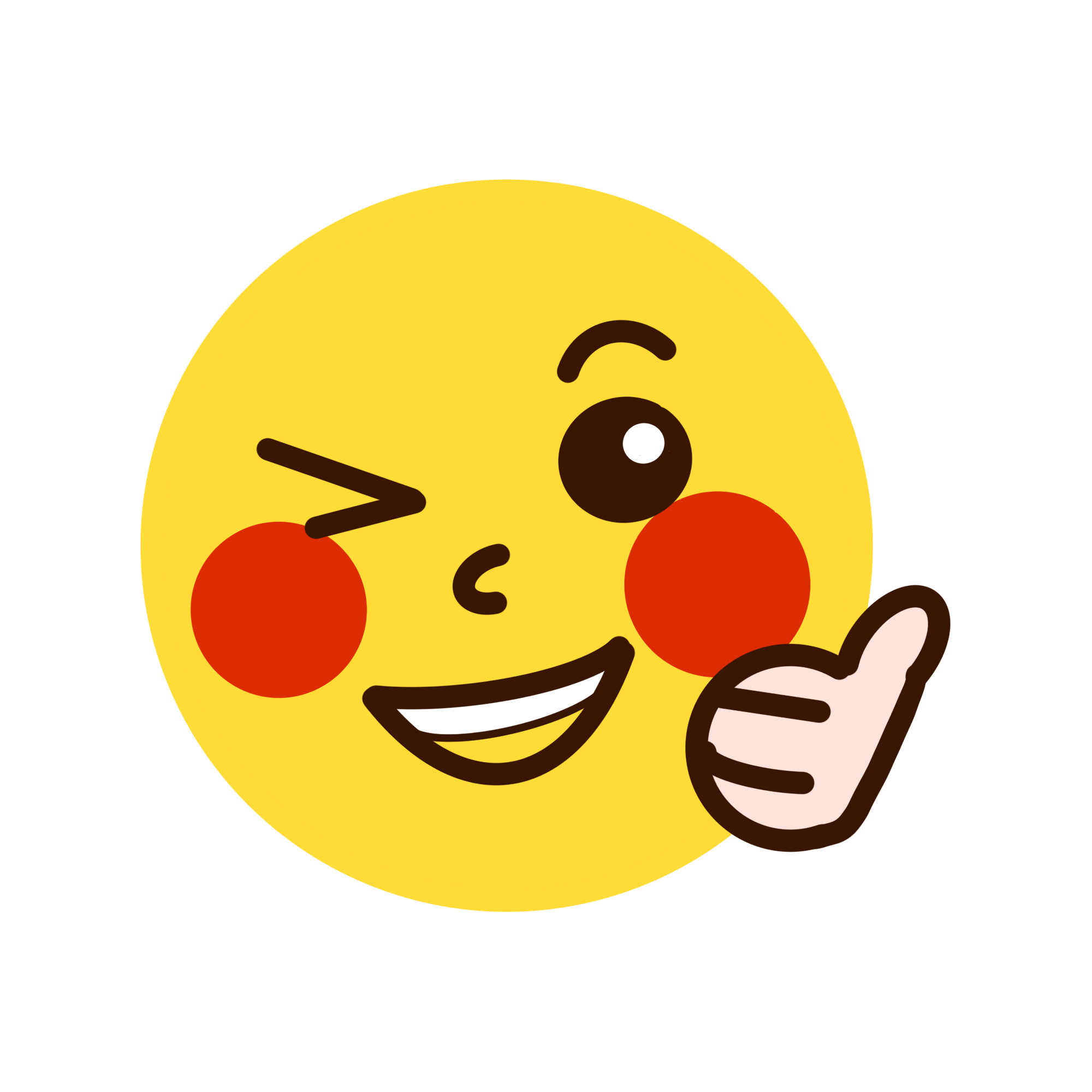 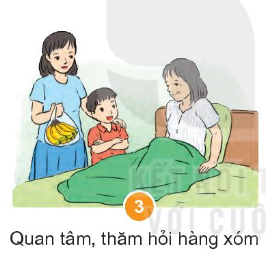 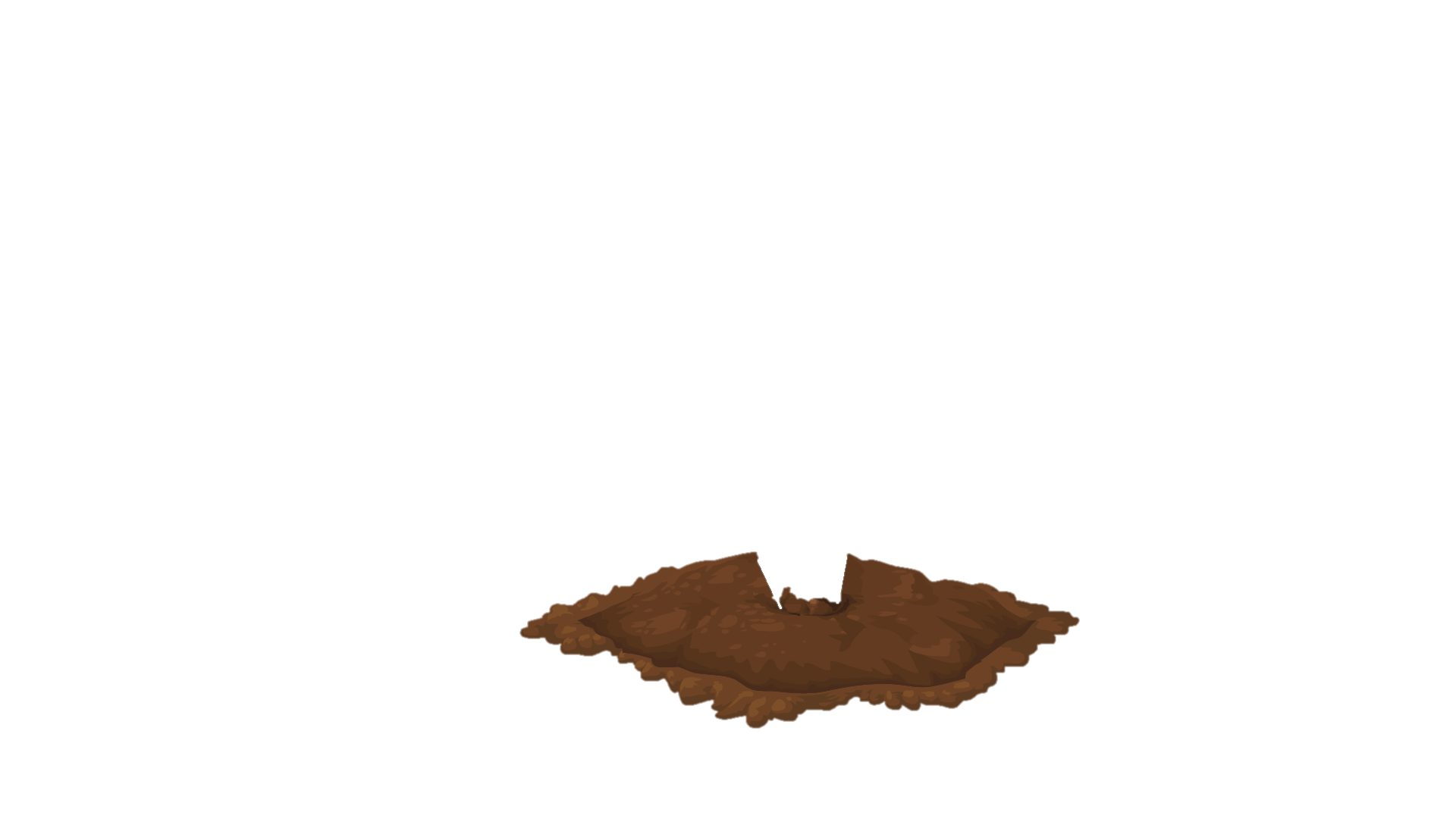 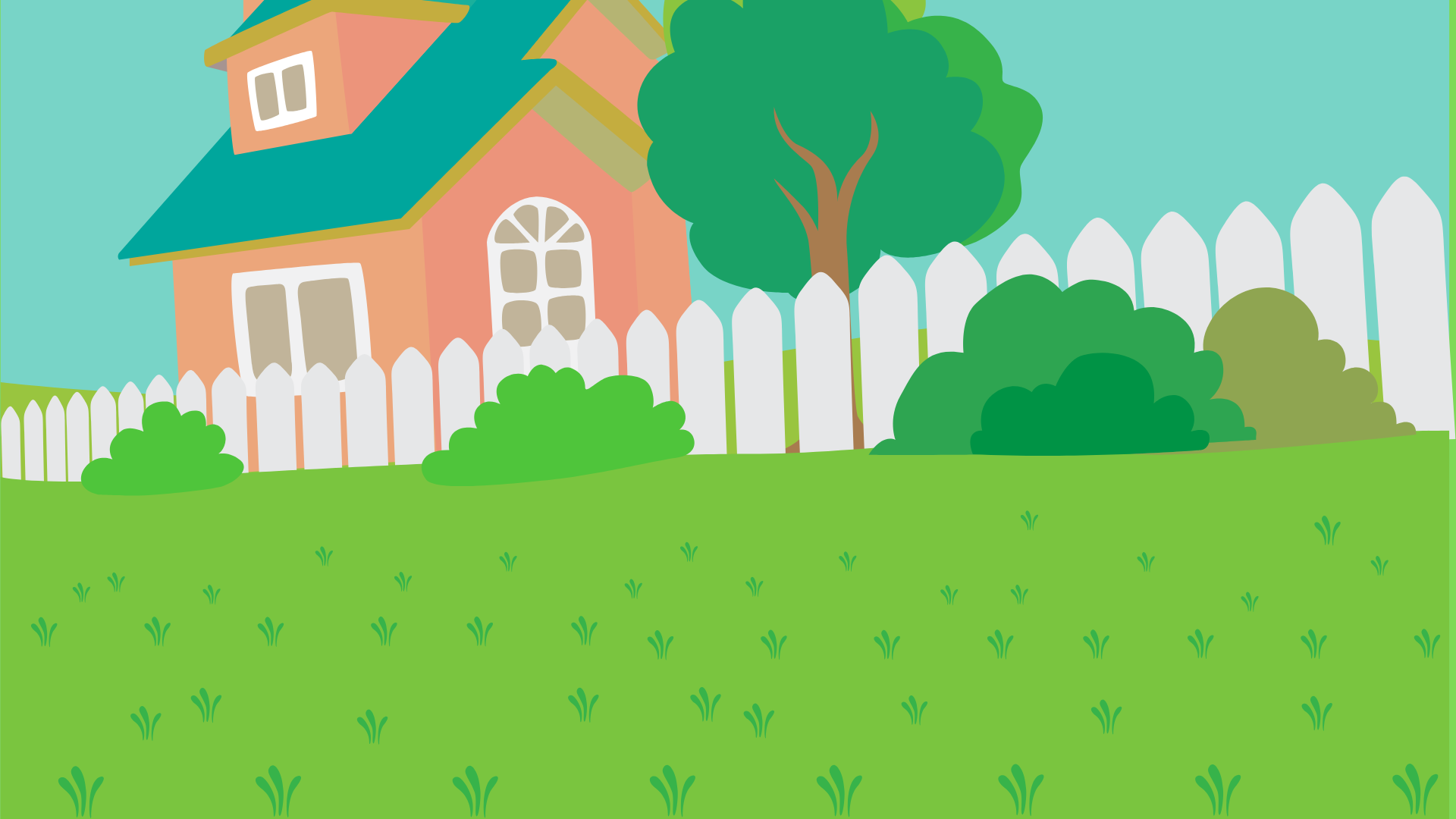 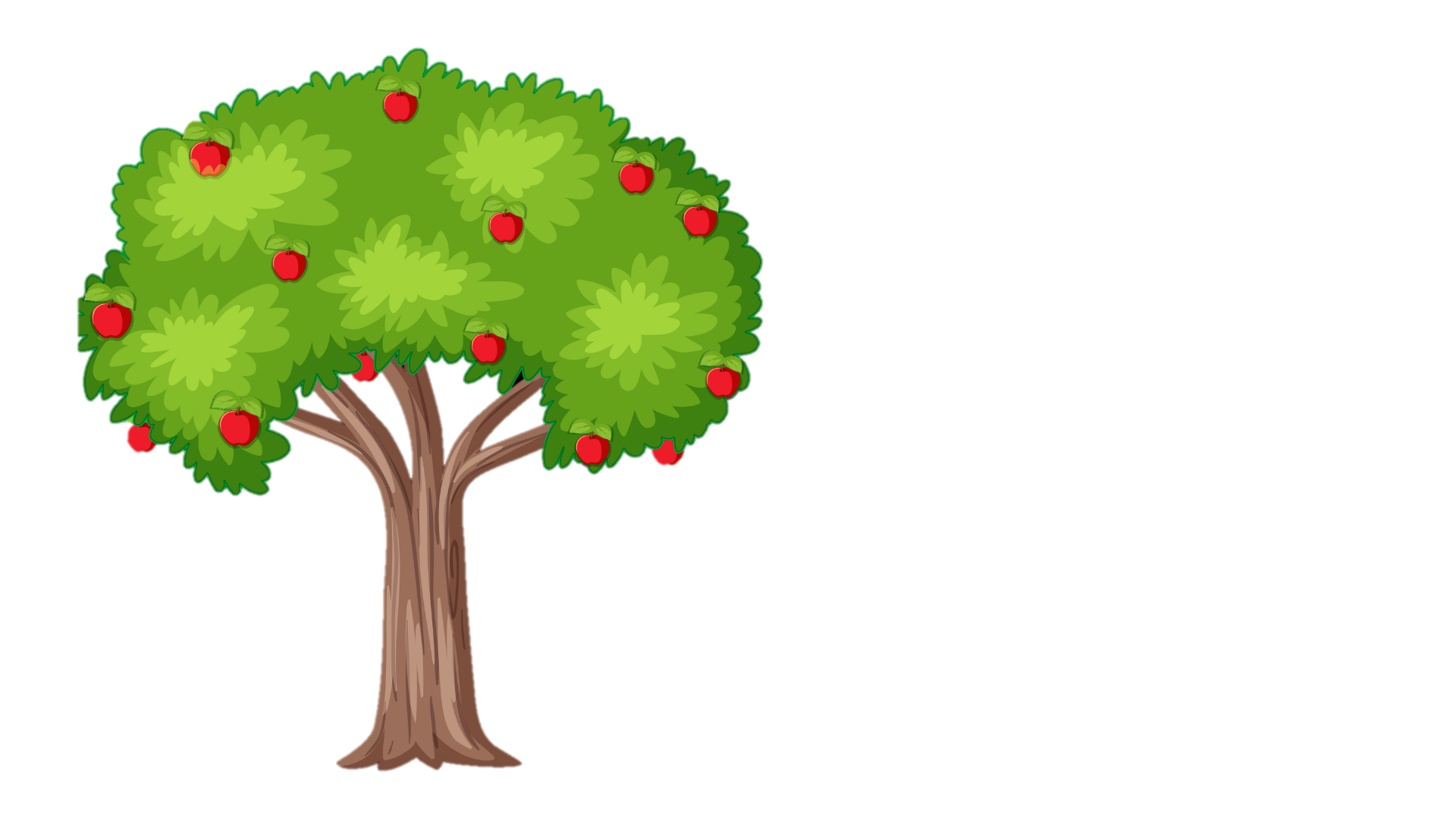 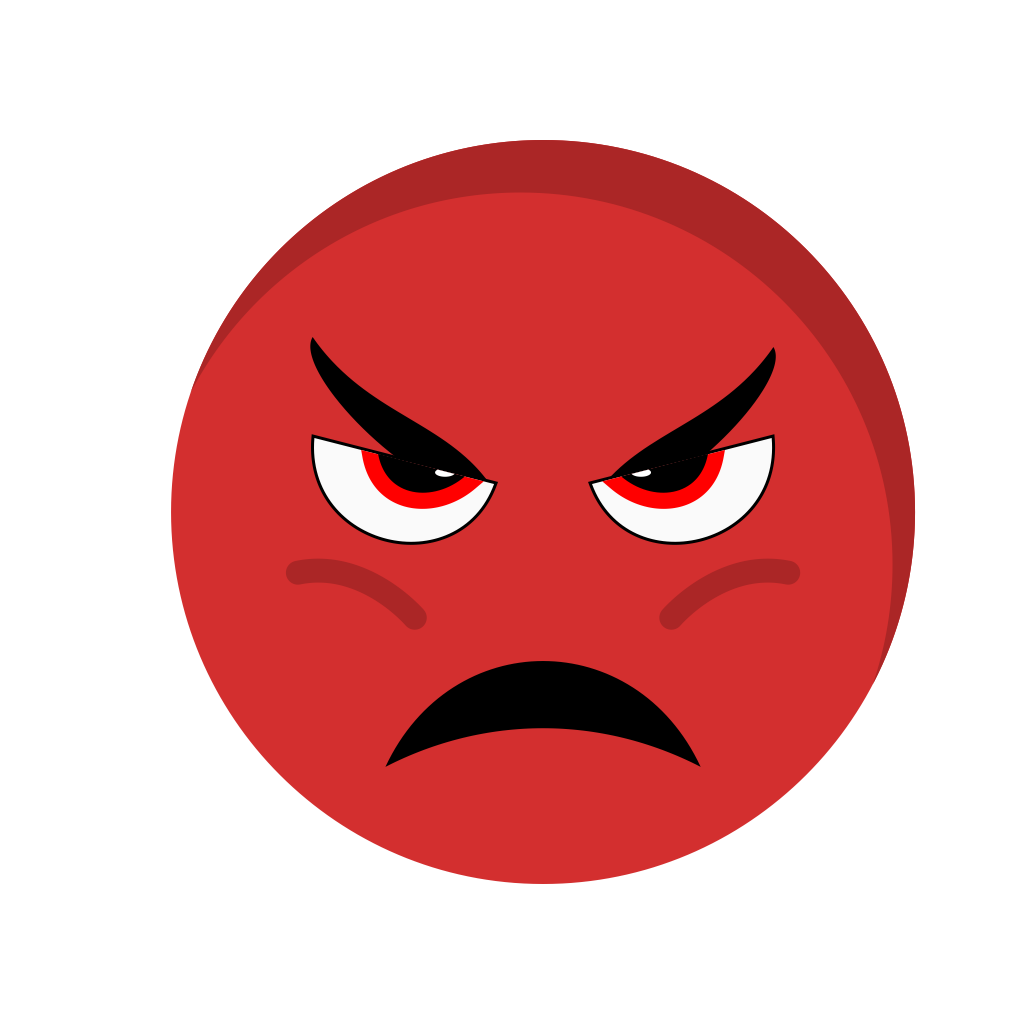 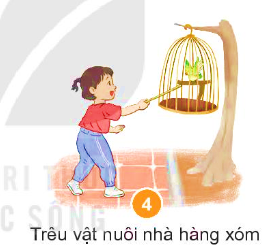 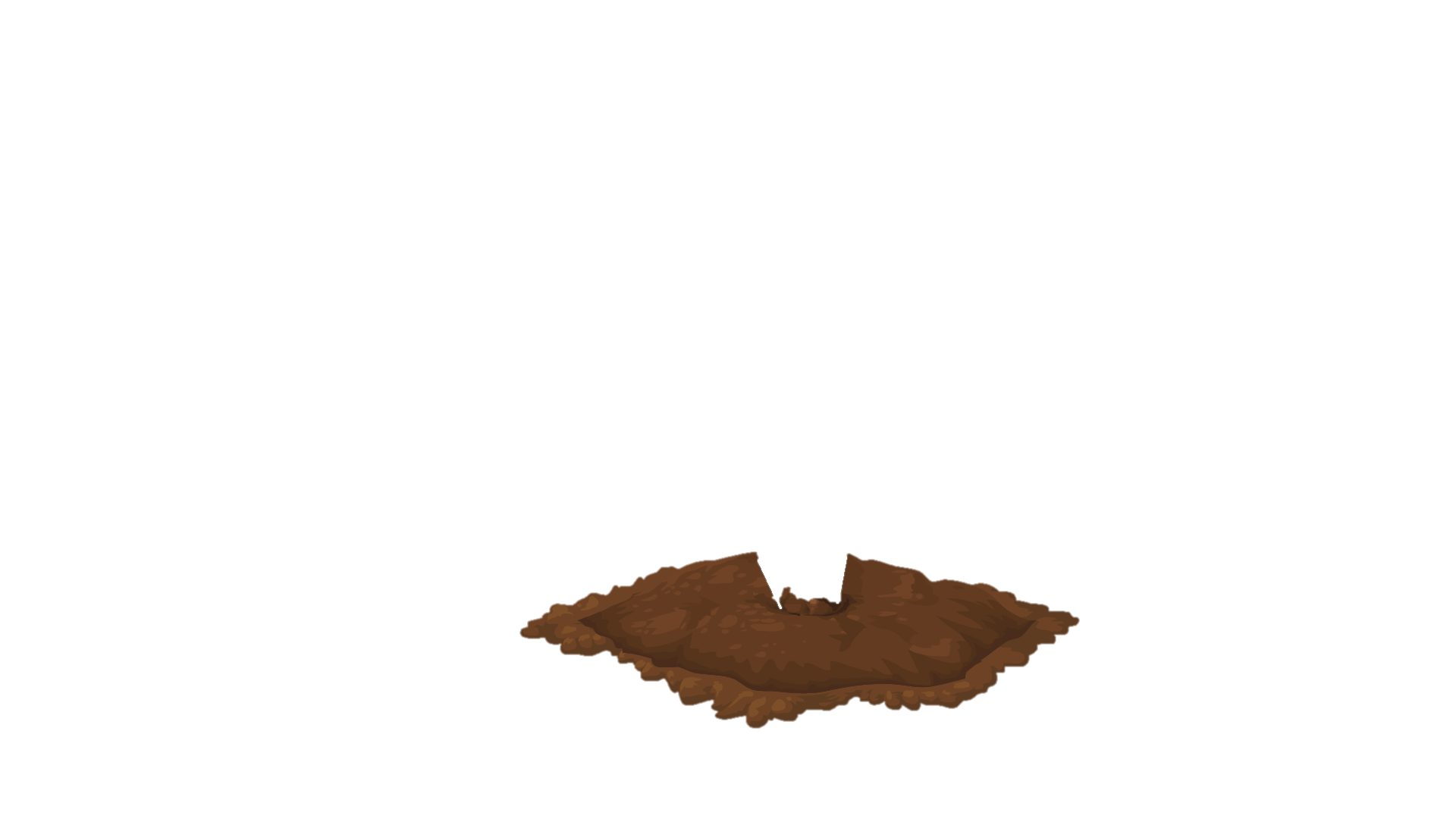 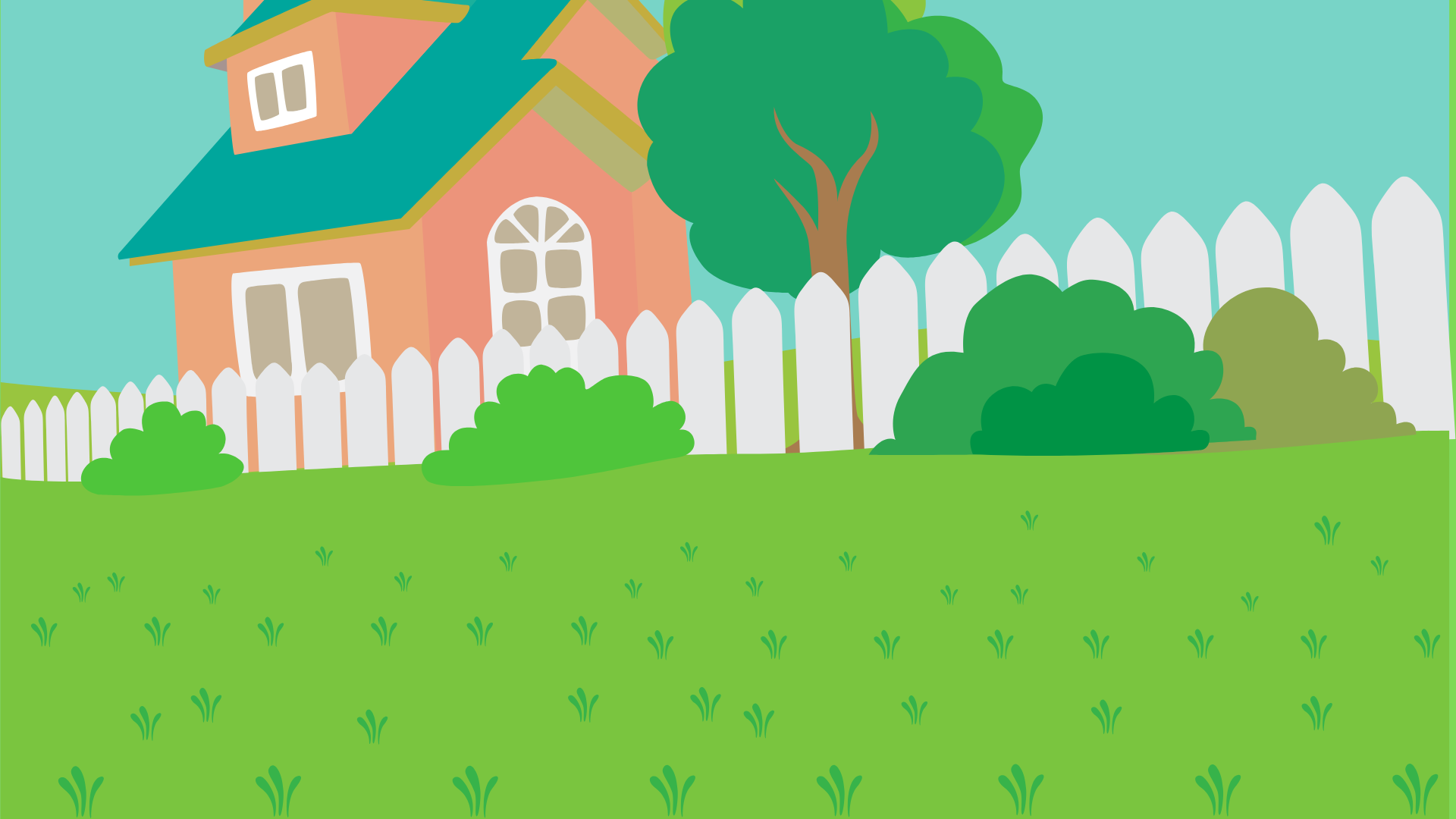 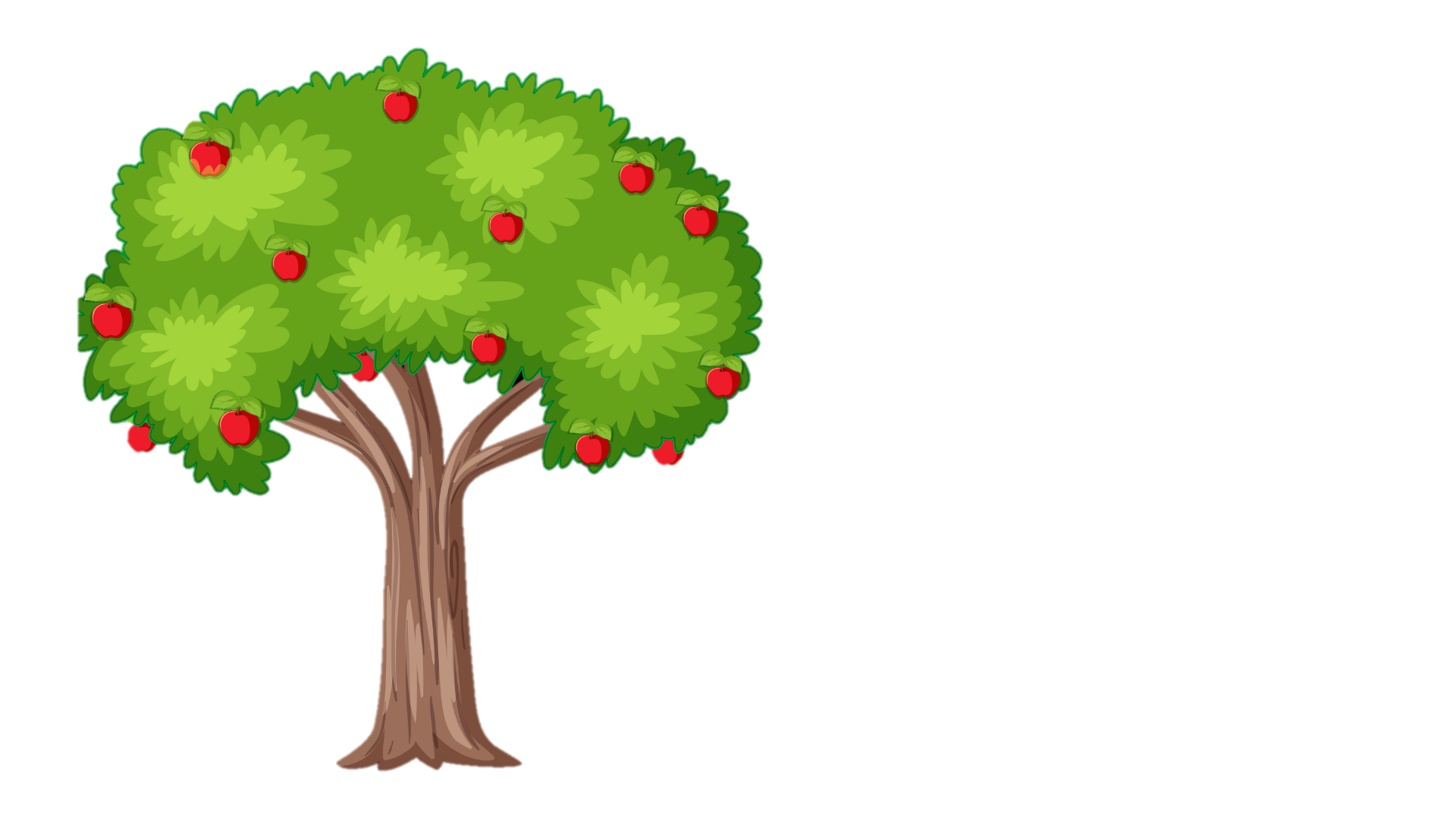 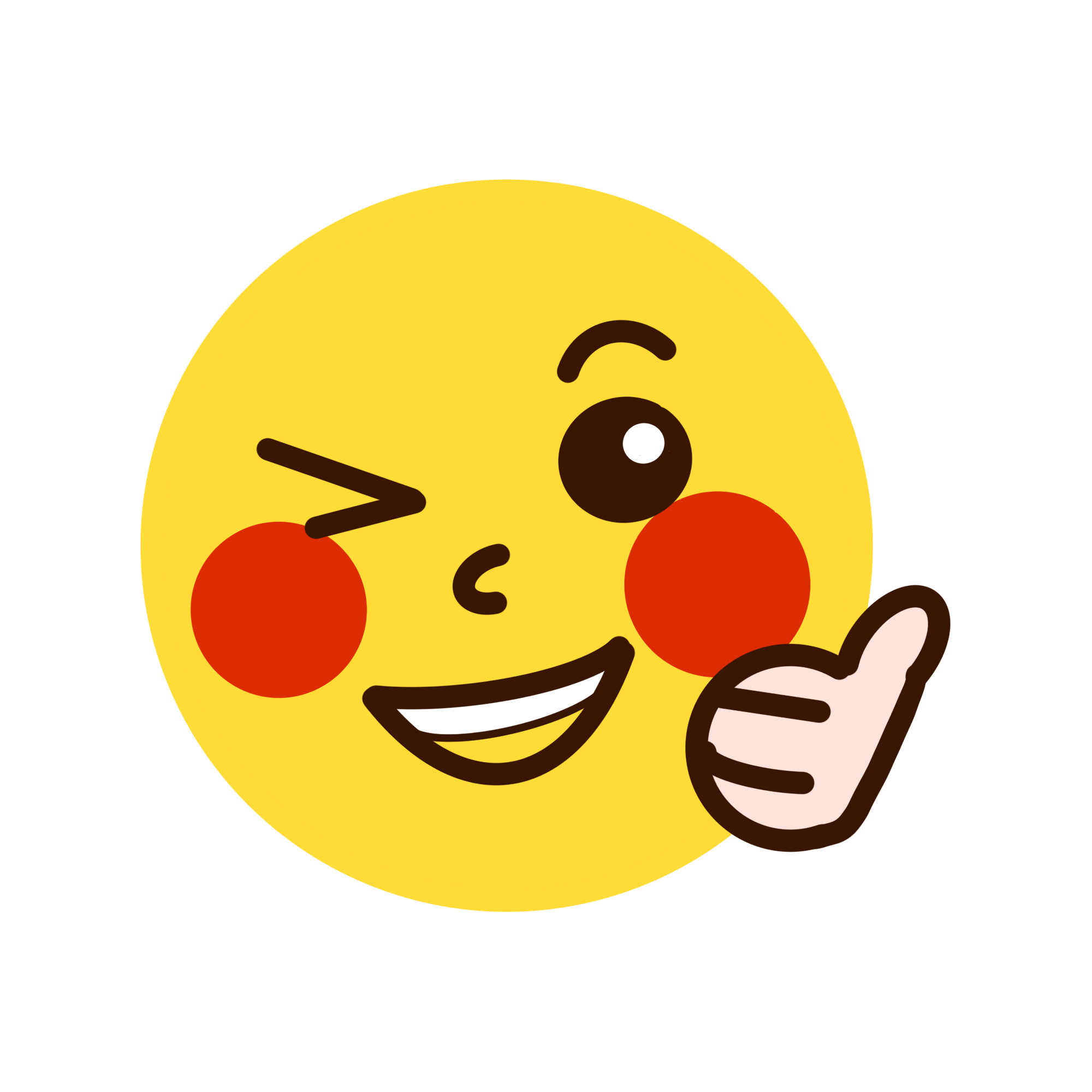 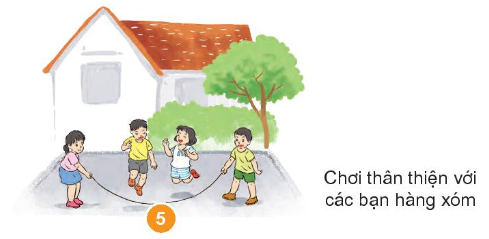 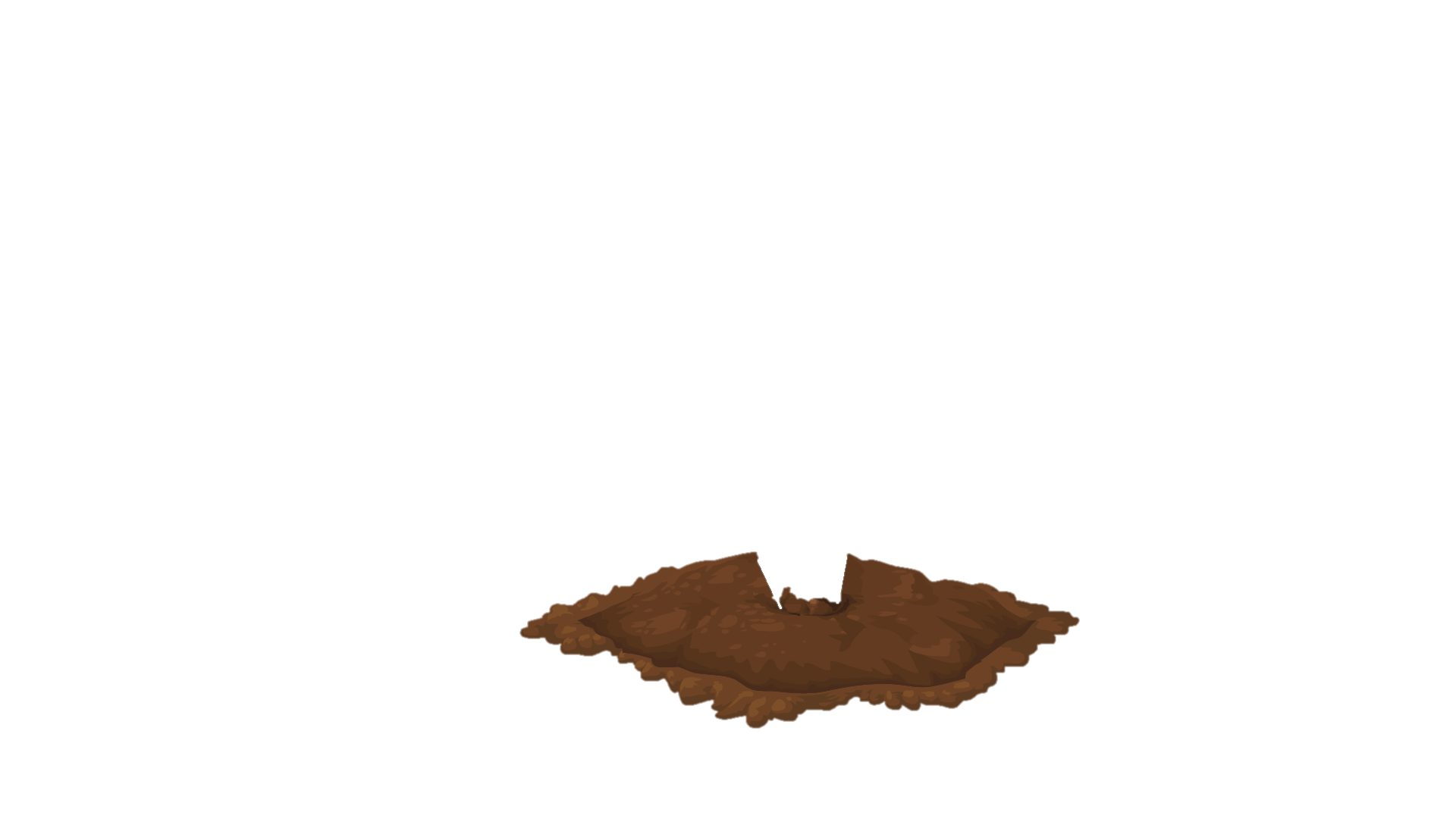 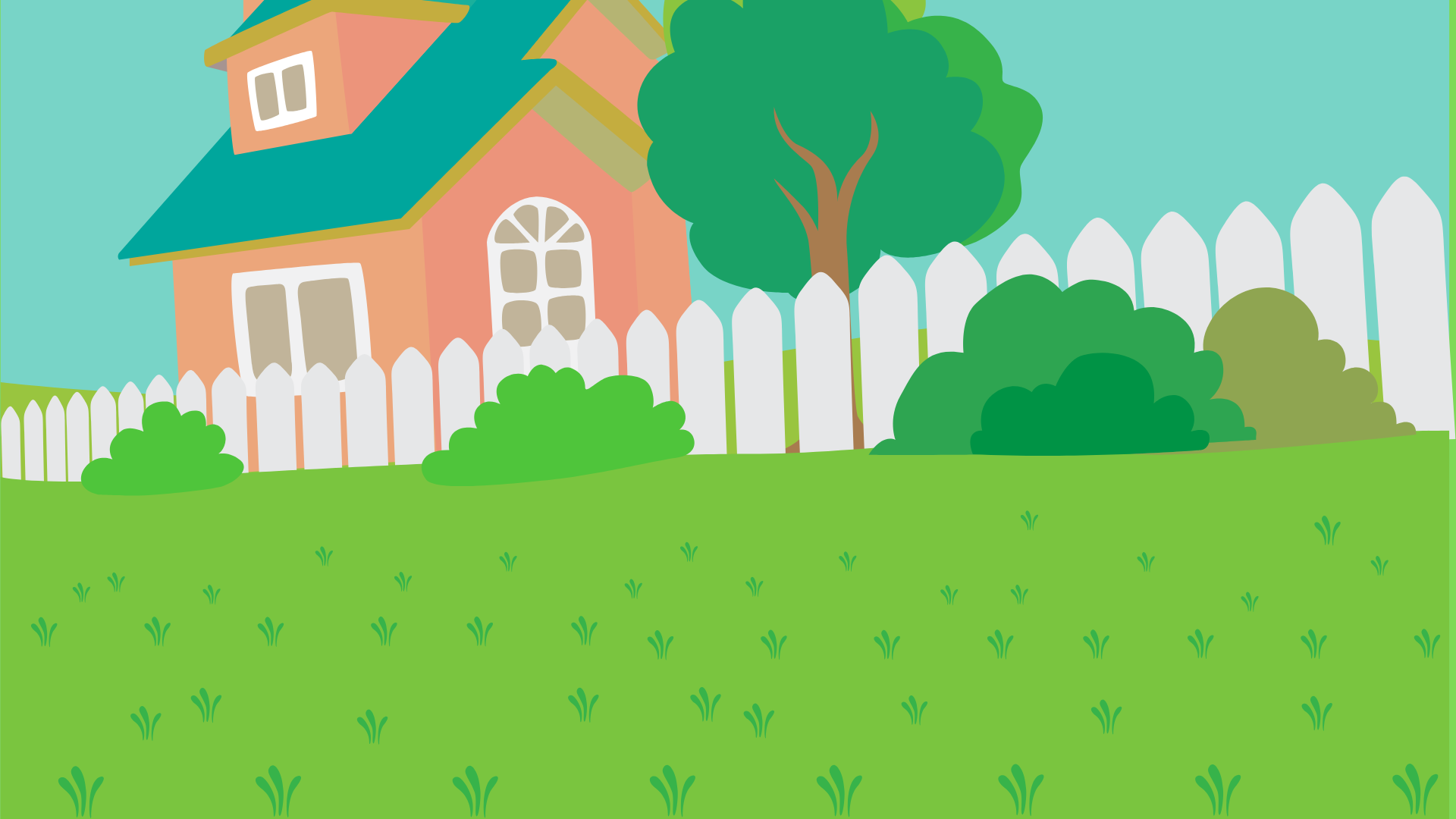 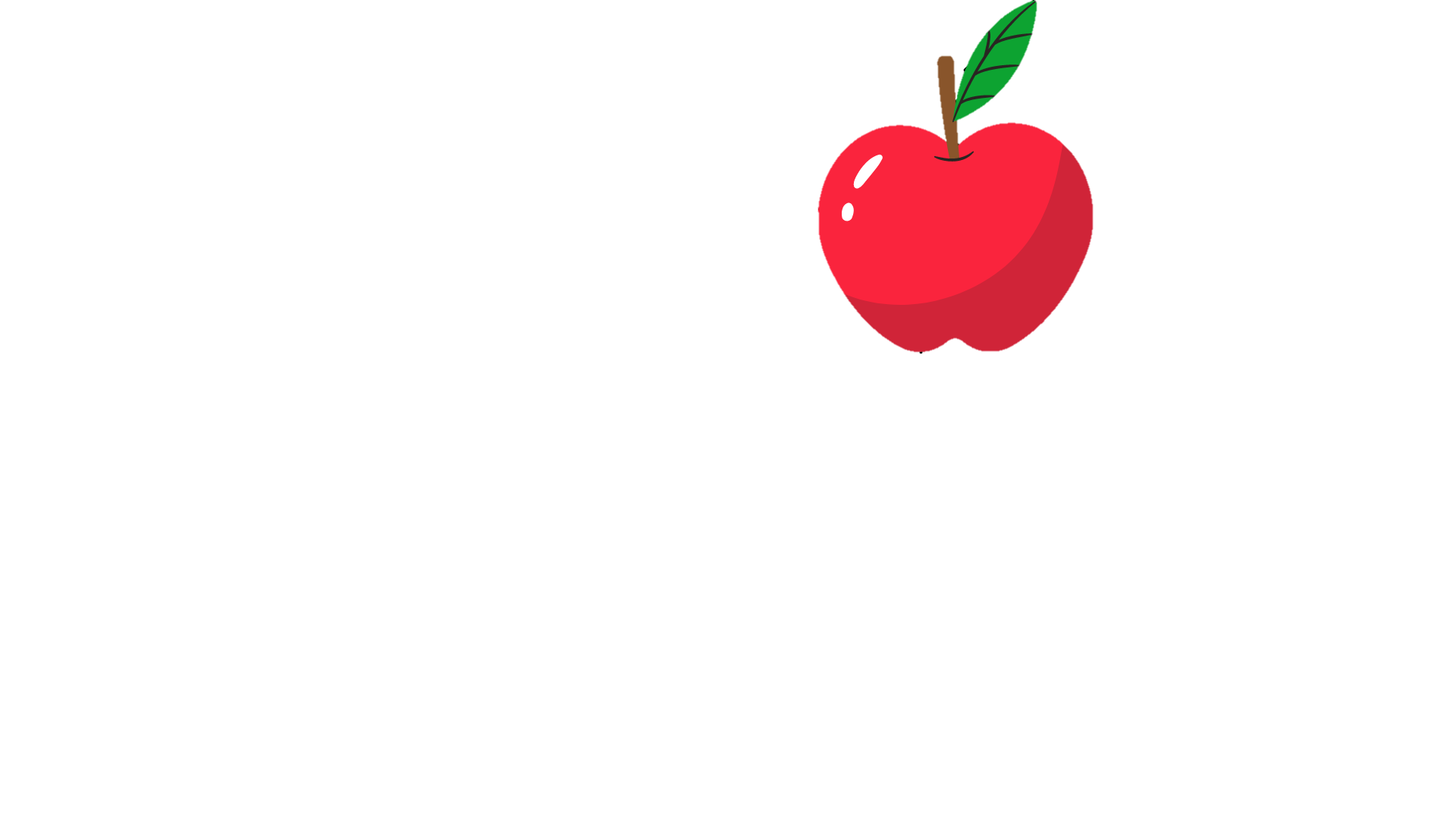 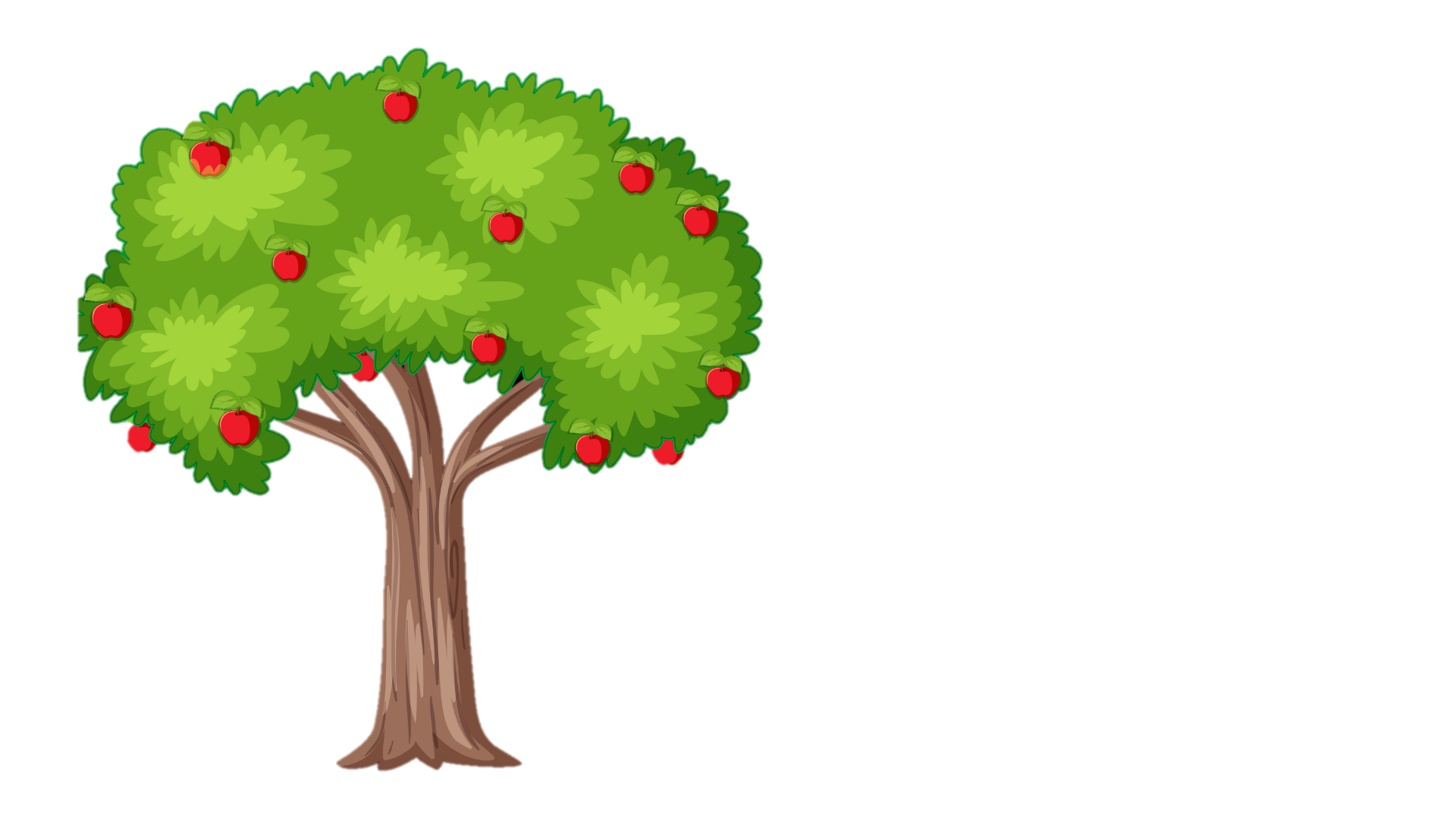 Liên hệ
Em sẽ làm gì khi?
Em nhỏ nhà hàng xóm muốn chơi với em.
Gặp người lớn tuổi là hàng xóm nhà em.
Người khuyết tật là hàng xóm nhà em.
Bạn hàng xóm muốn vui chơi, học tập cùng em.
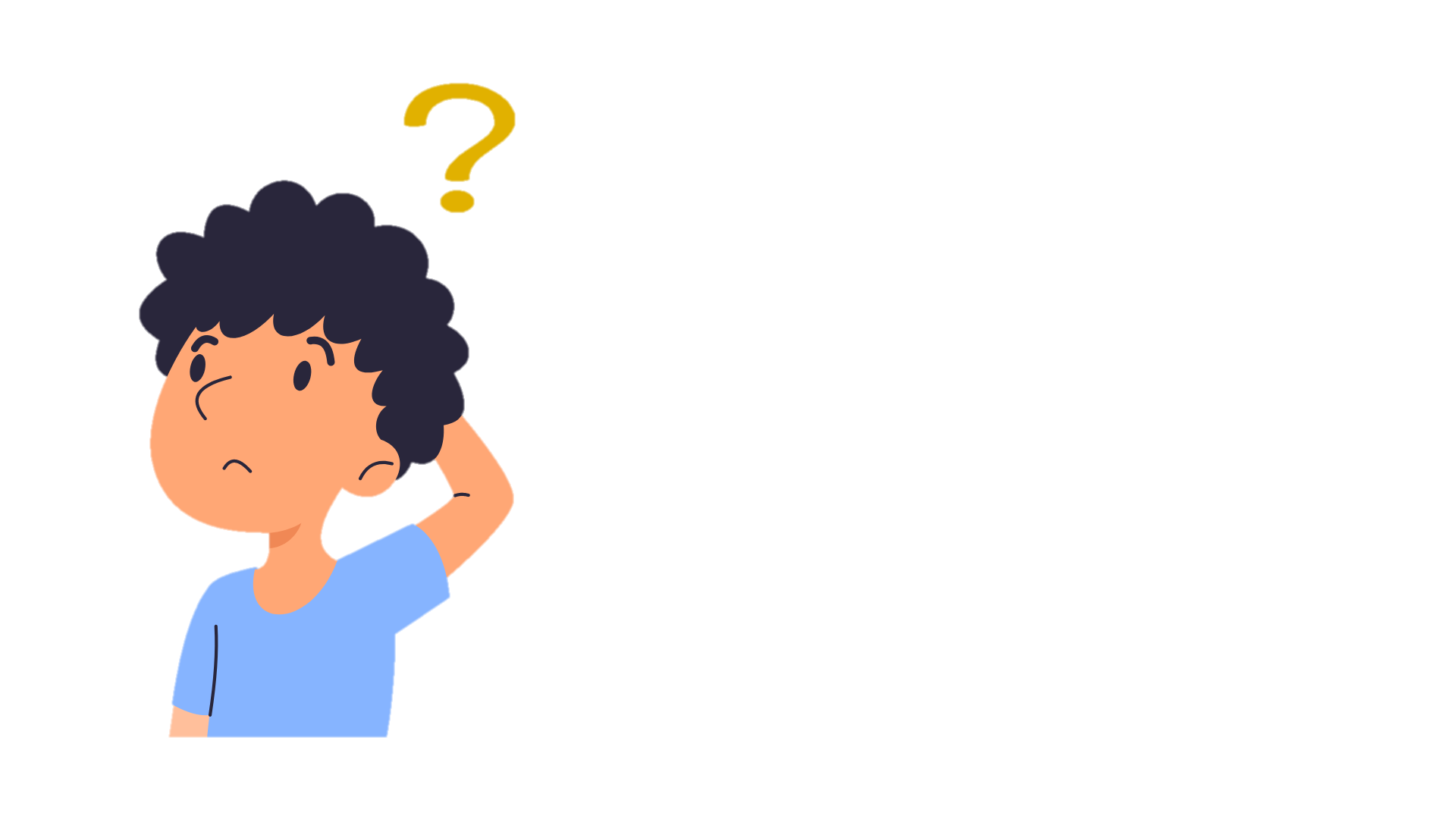 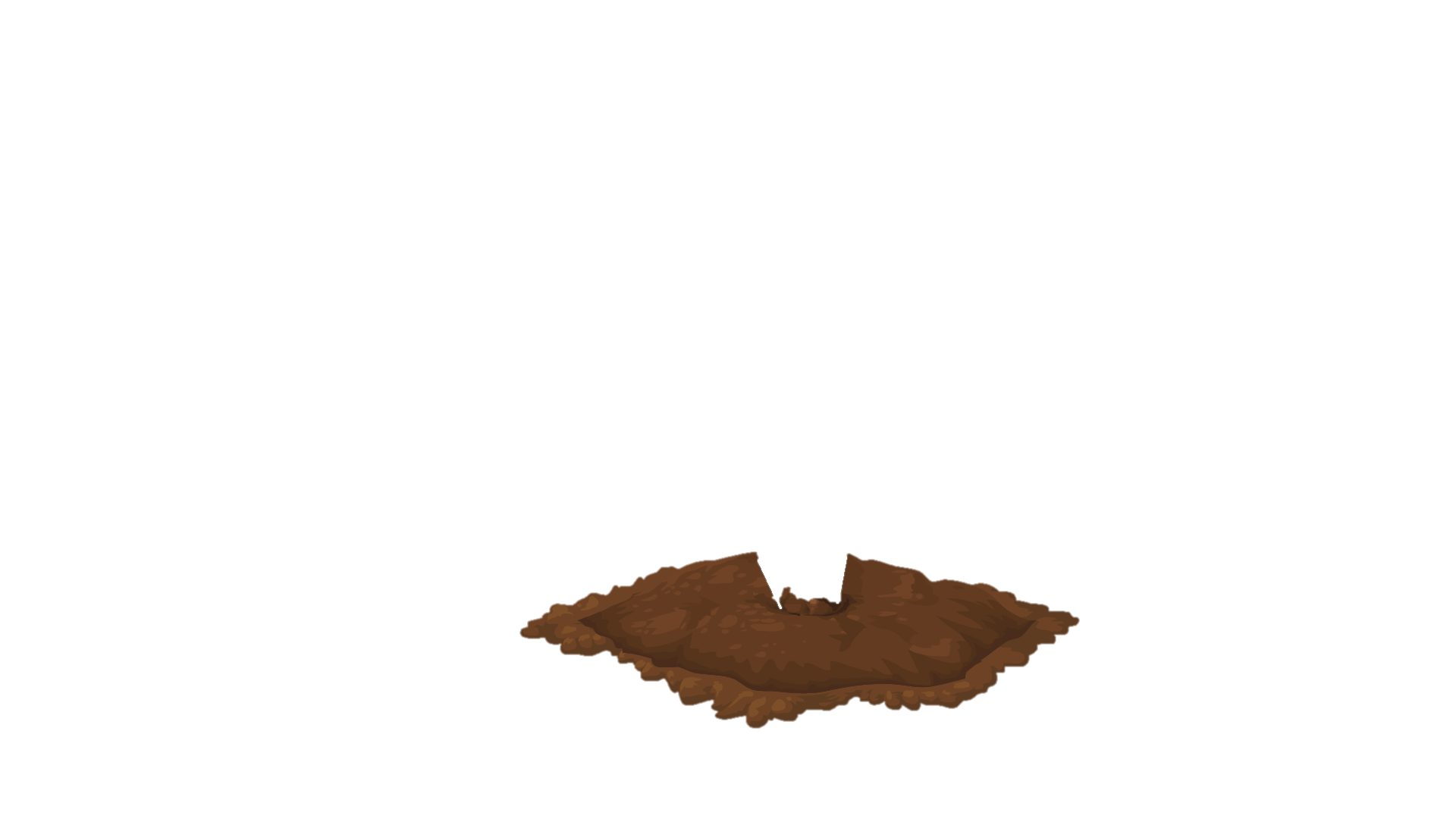 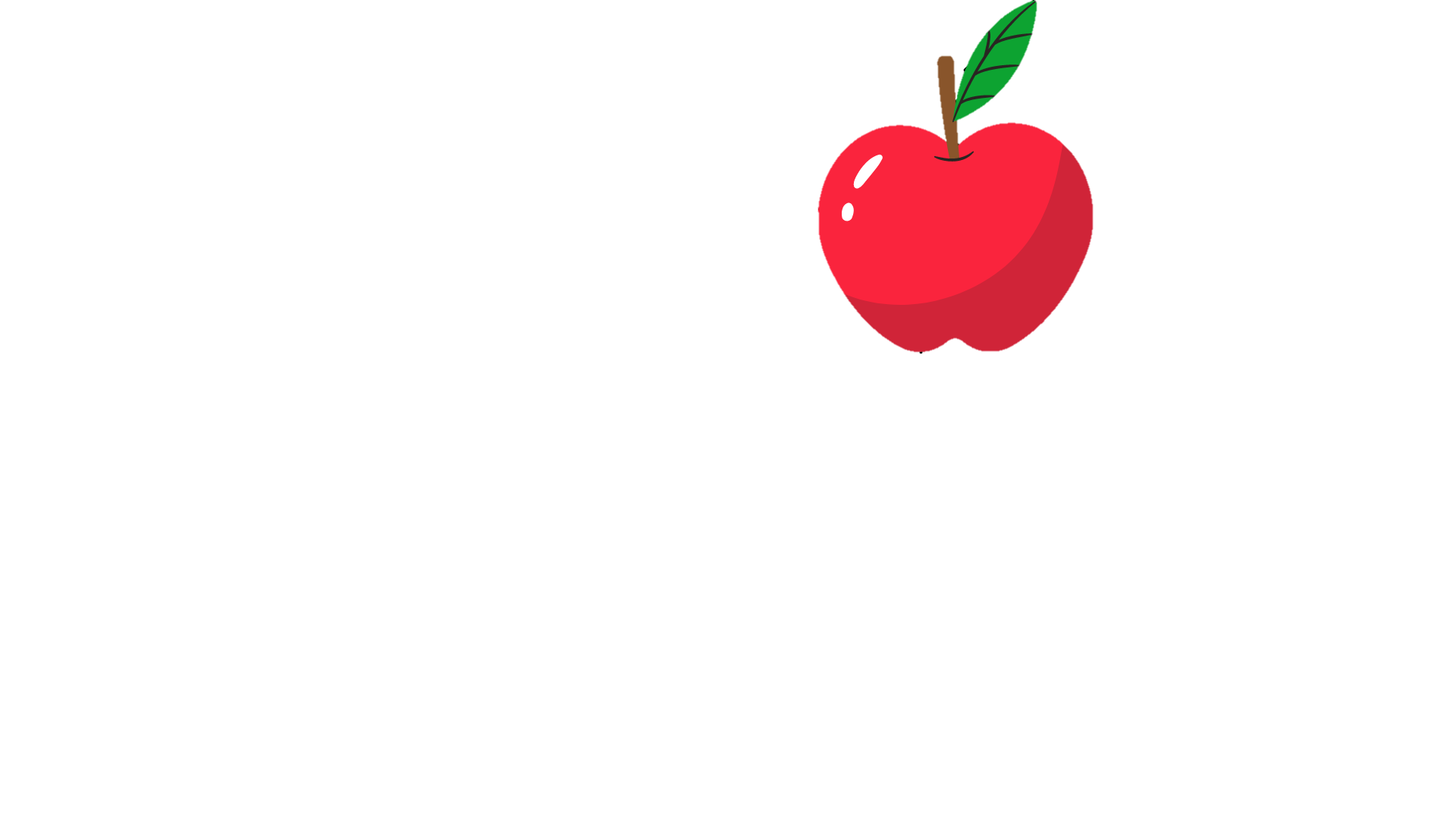 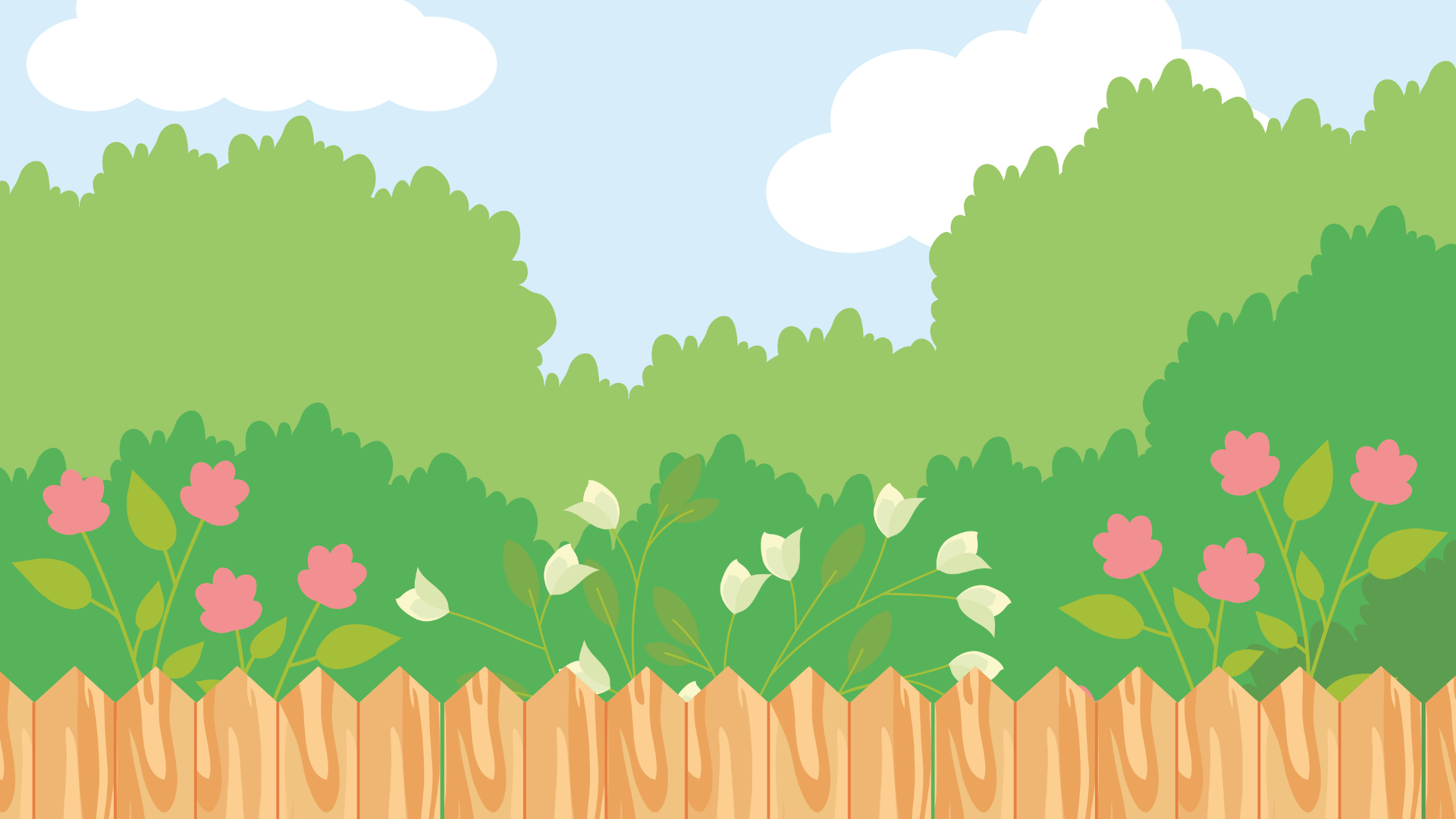 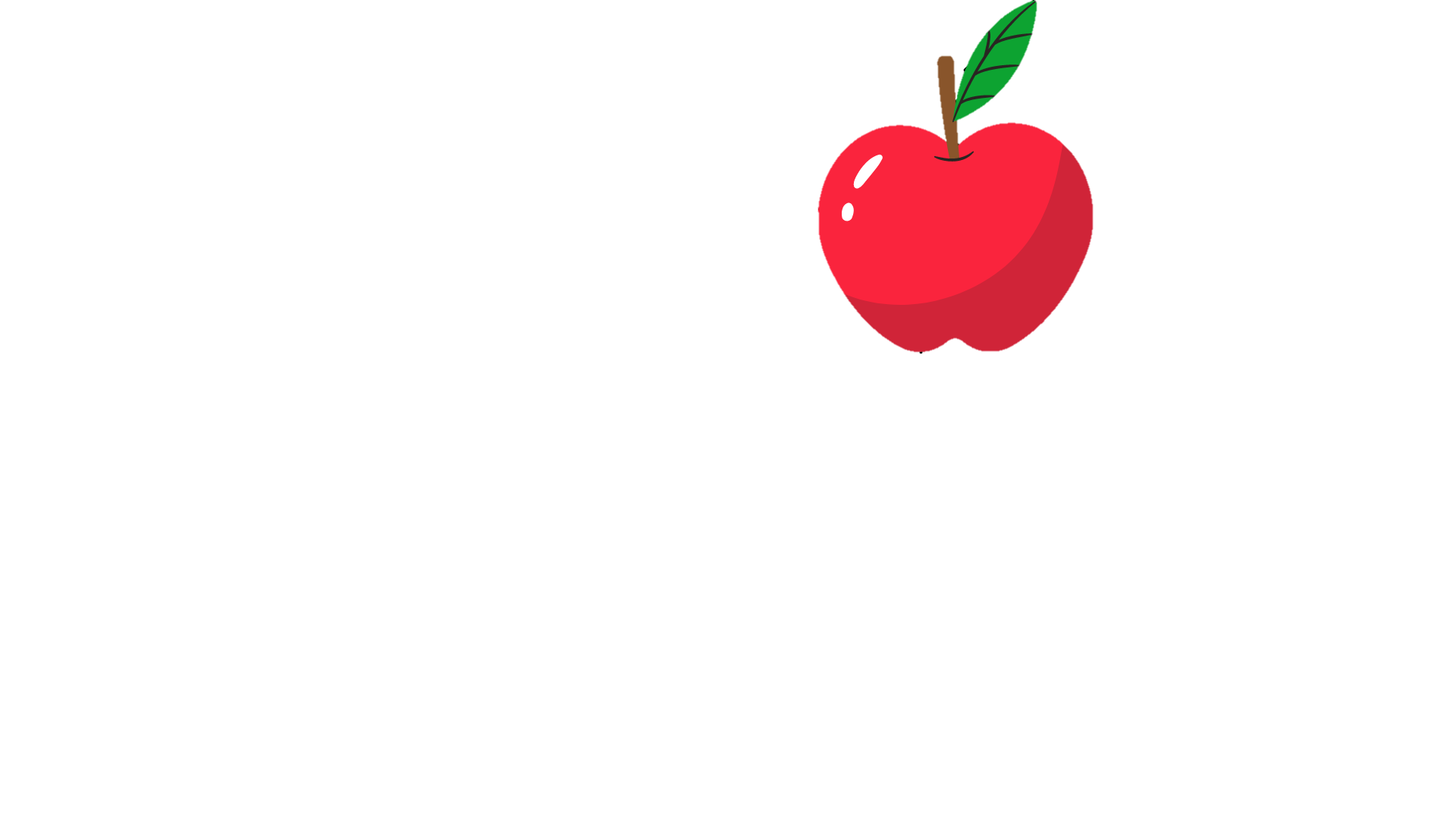 KẾT LUẬN
KẾT LUẬN
Để tạo mối quan hệ tốt với hàng xóm, em cần chào hỏi, lễ phép với người lớn, quan tâm, thăm hỏi, giúp đỡ những người khó khăn, đau ốm, và có thái độ thân thiện với các bạn hàng xóm.
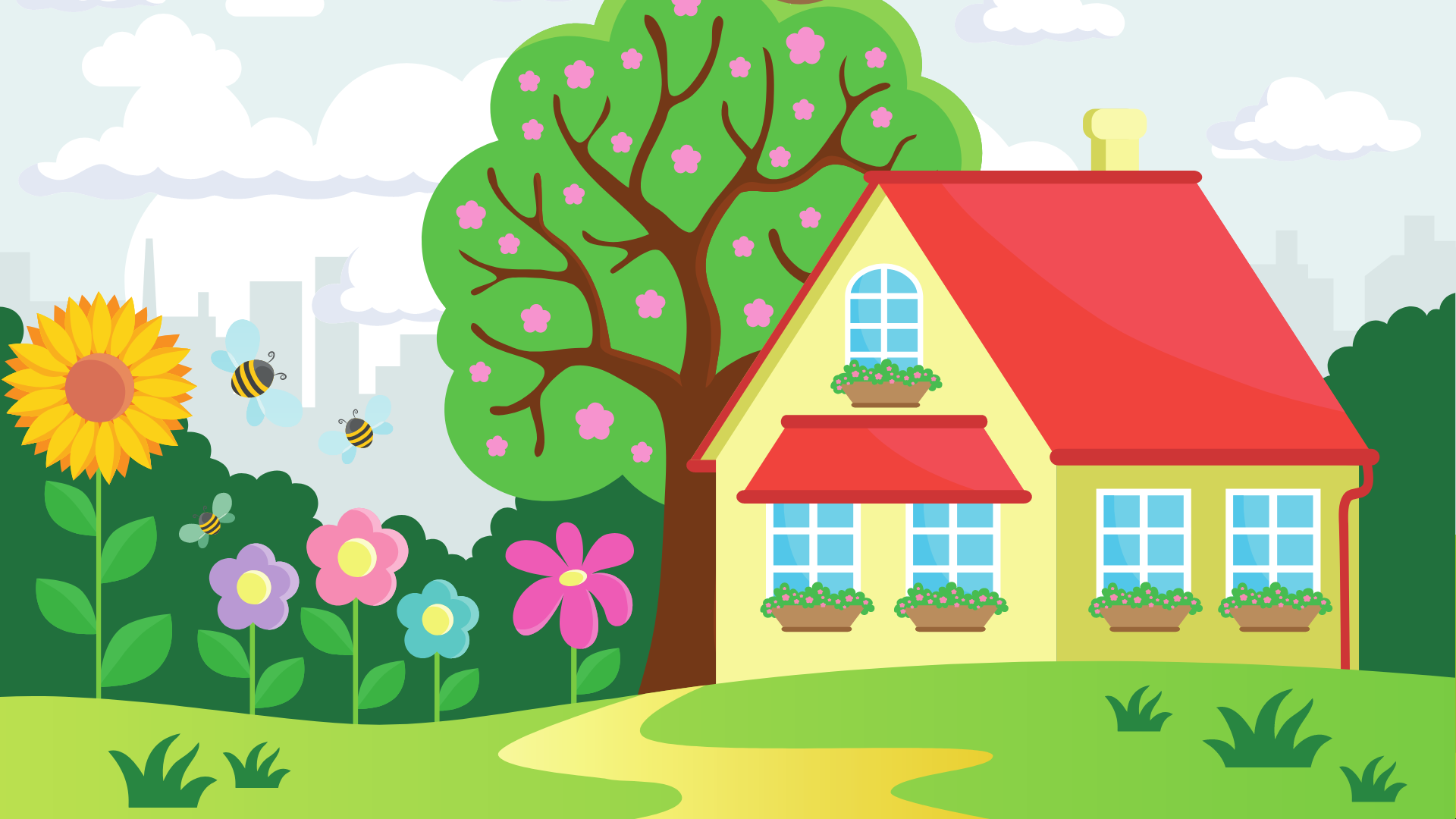 Hoạt động 2: Kể về một người hàng xóm nhà em
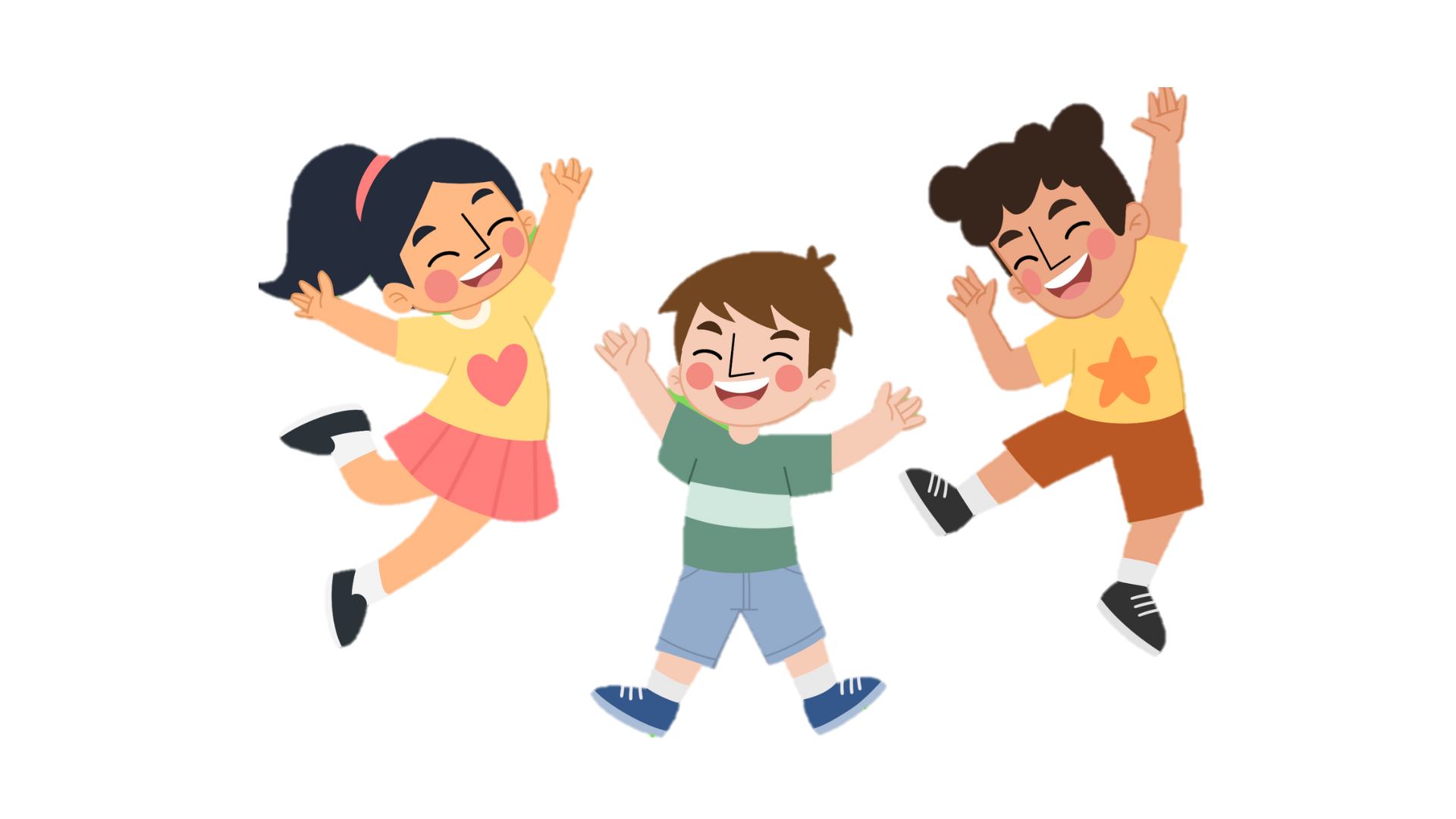 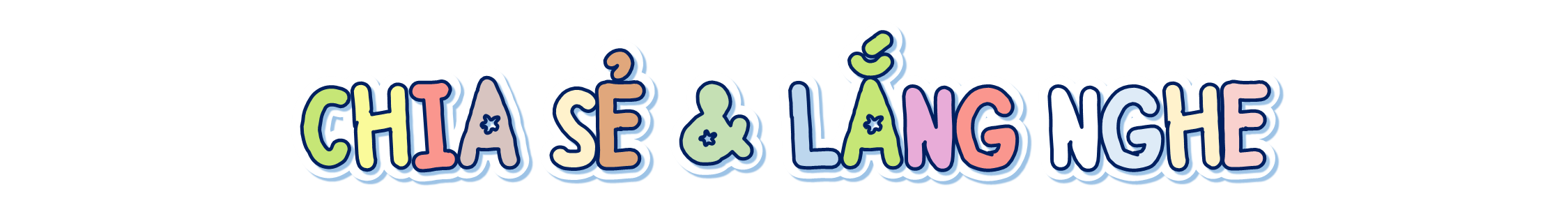 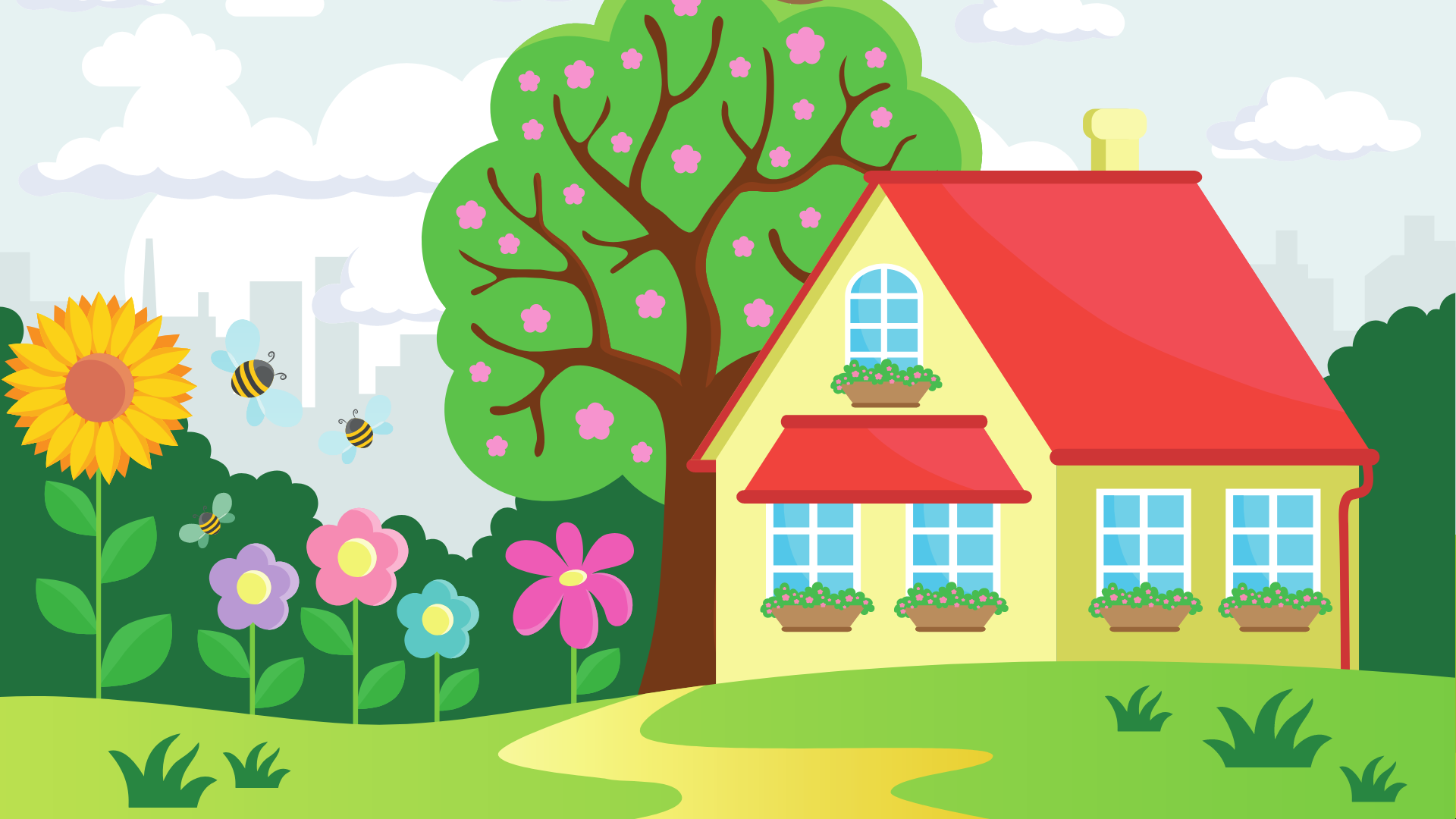 Hàng xóm tên là gì?
Nhà có mấy người?
Công việc của những người trong gia đình?
Mối quan hệ của gia đình em với gia đình hàng xóm như thế nào?
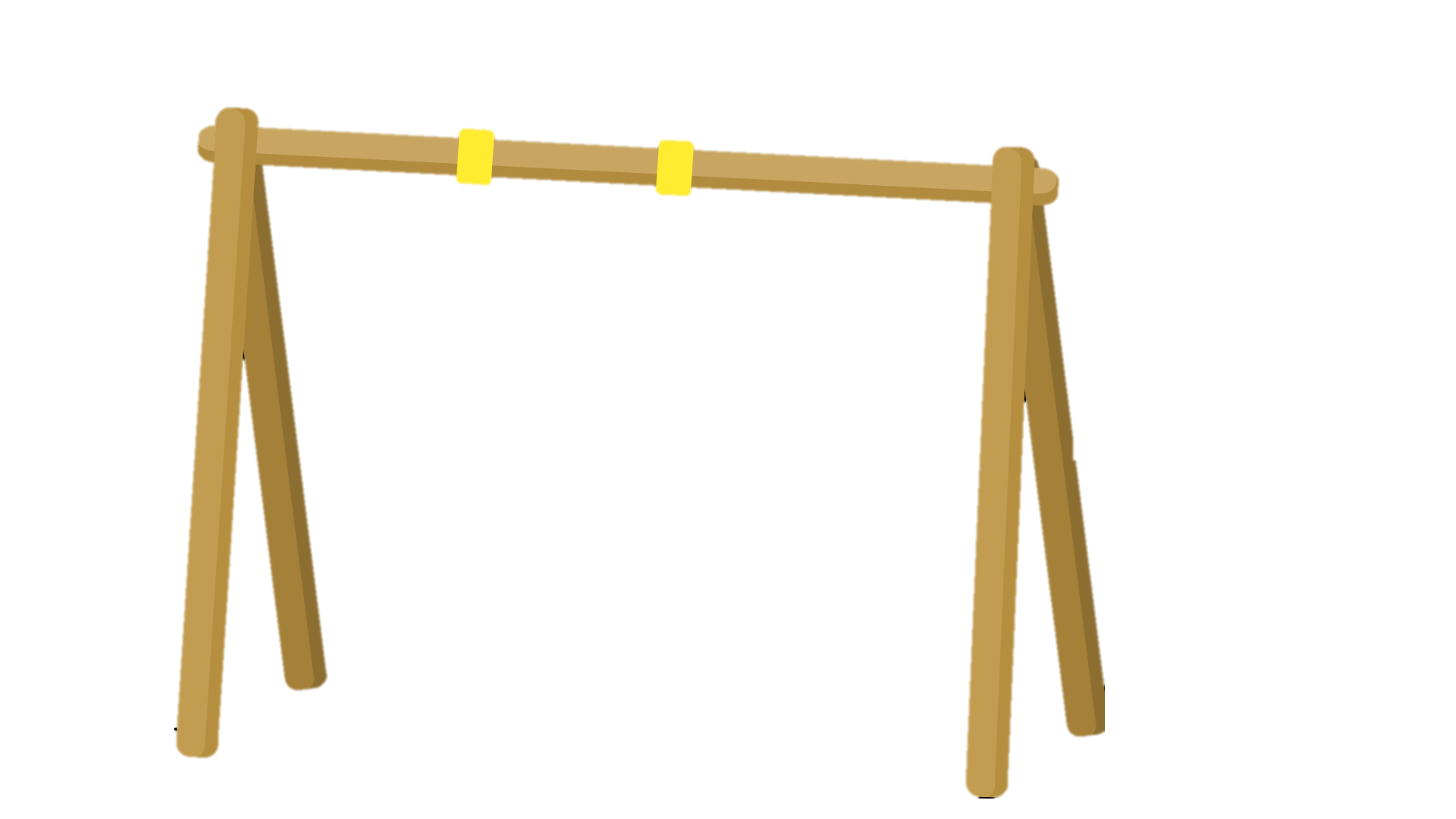 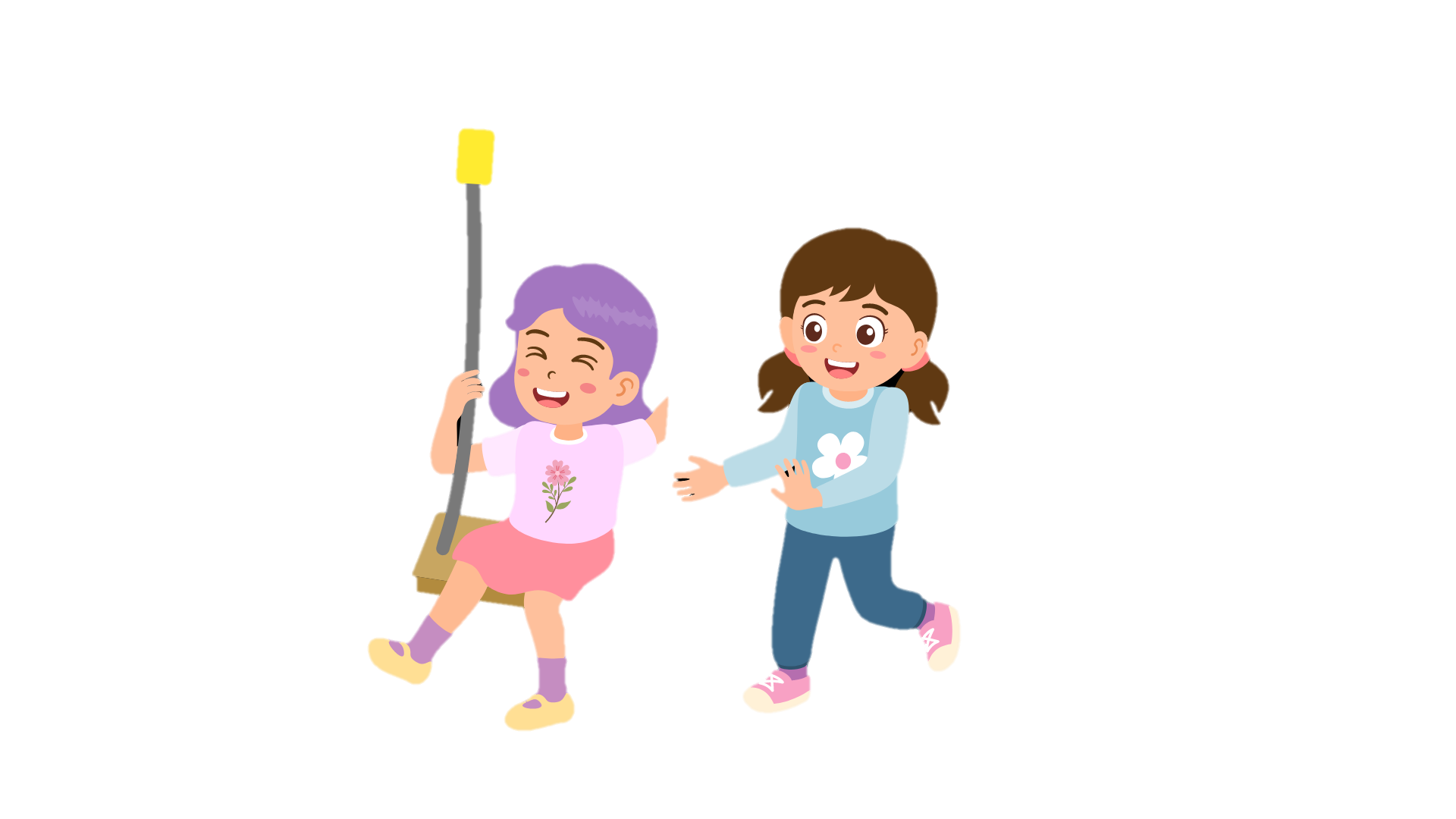 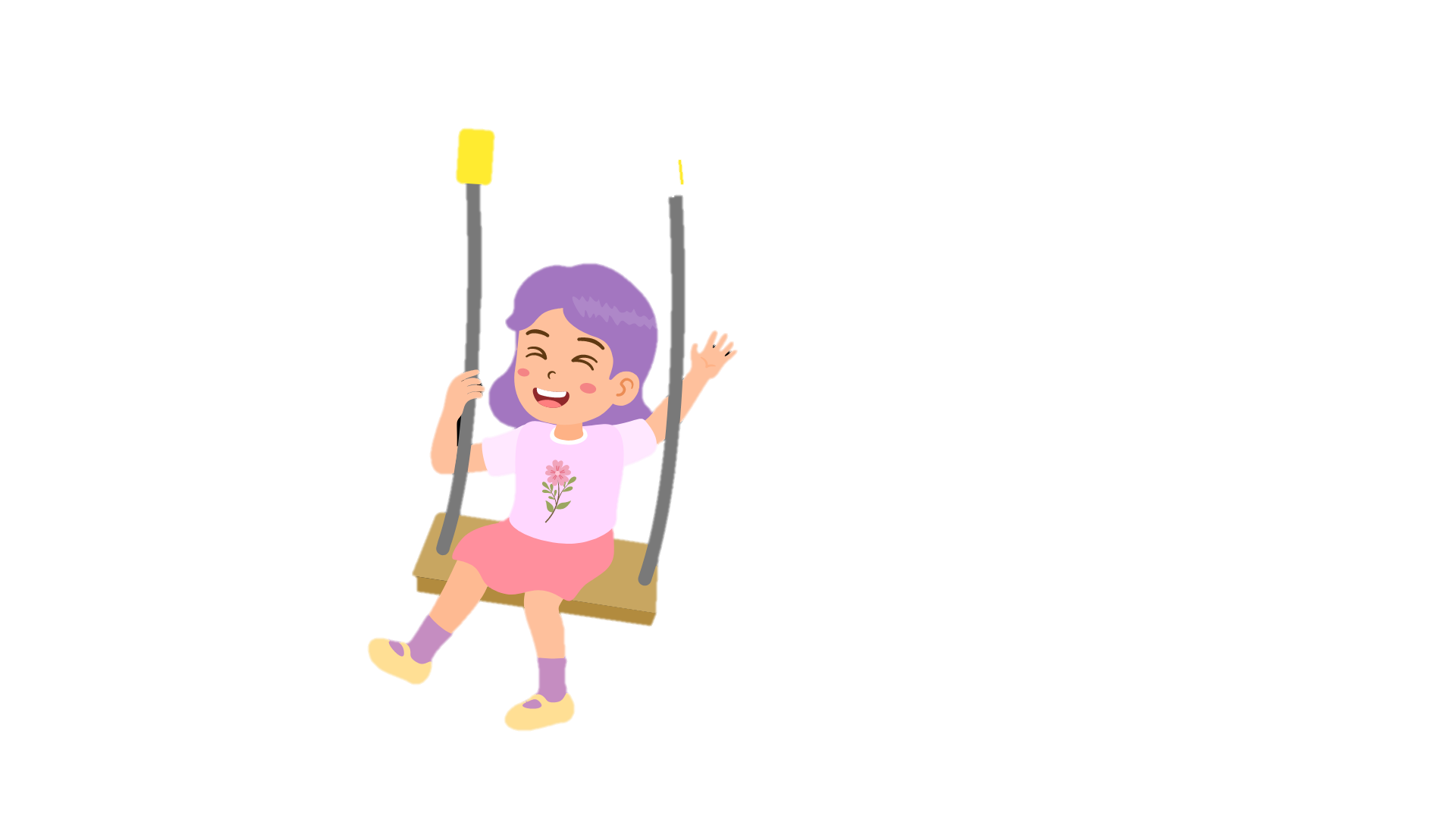 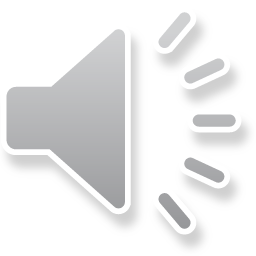 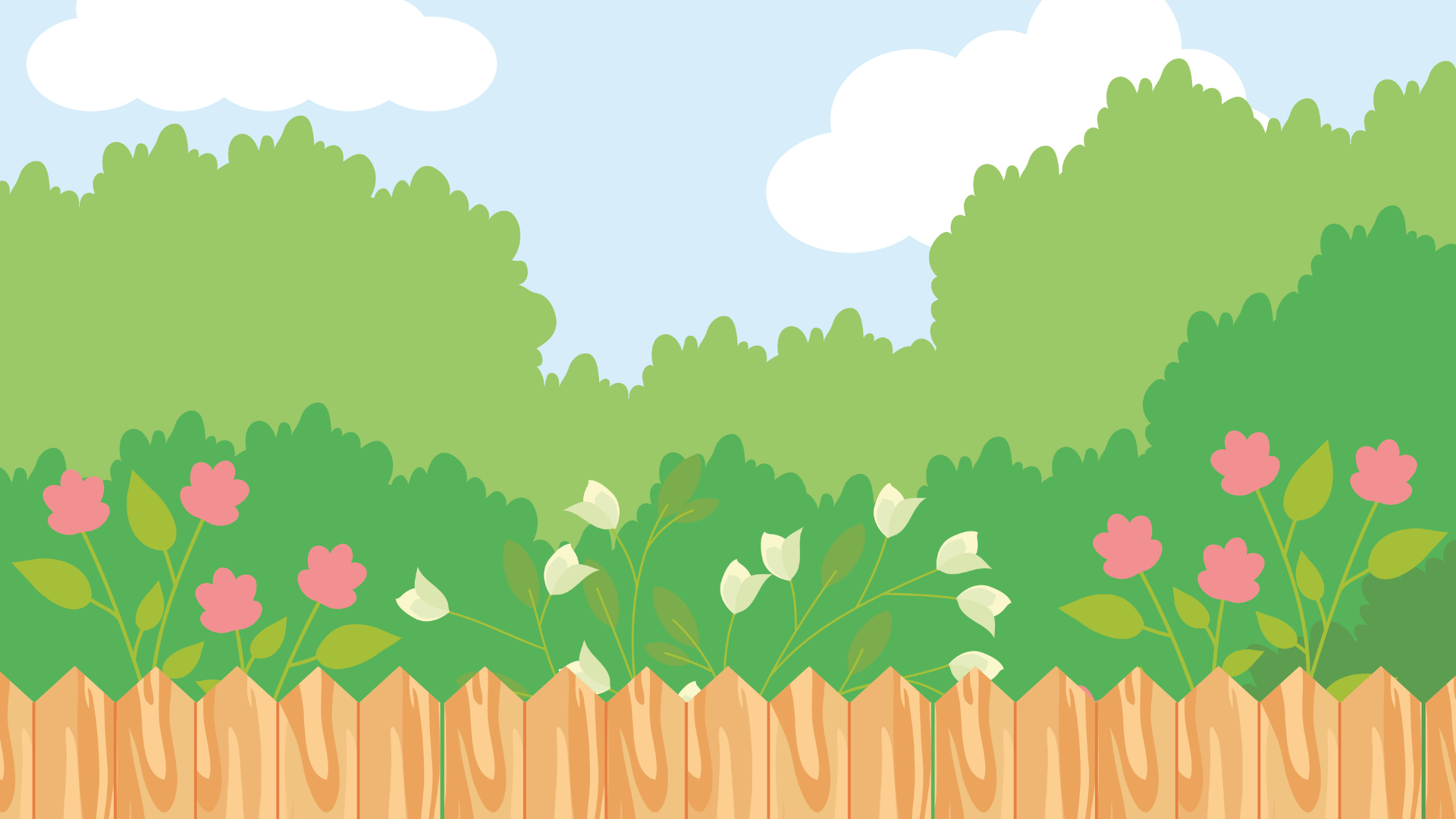 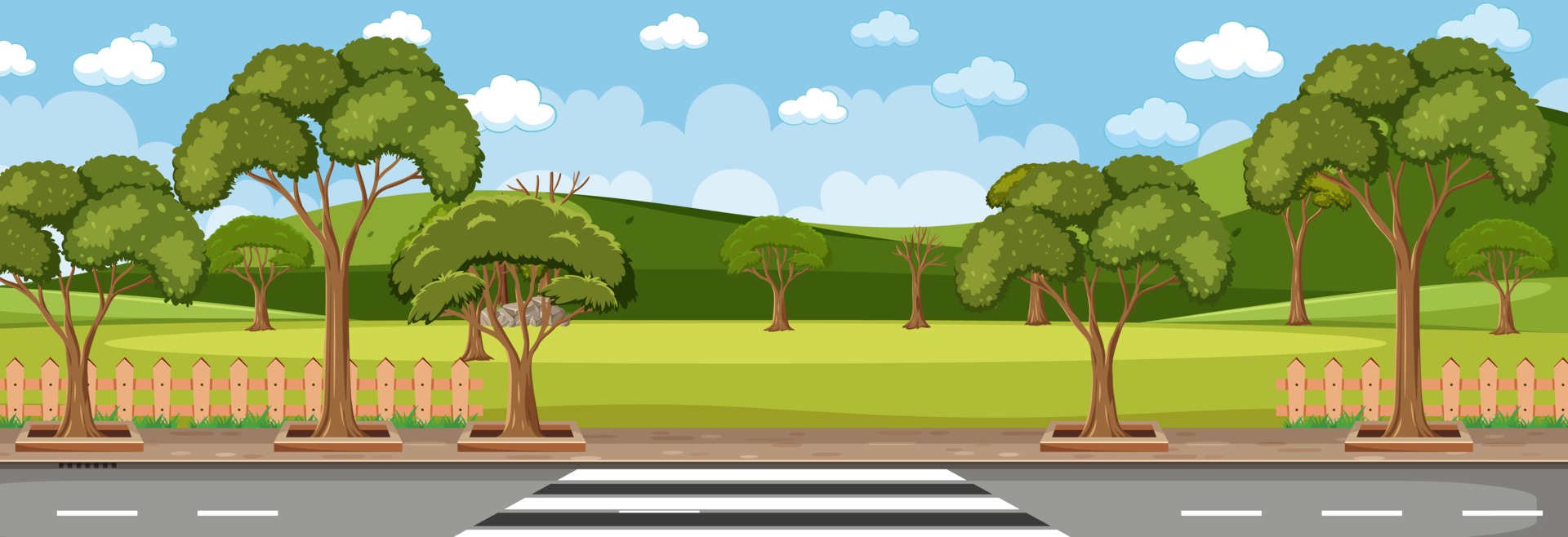 Hàng xóm tối lửa tắt đèn có nhau
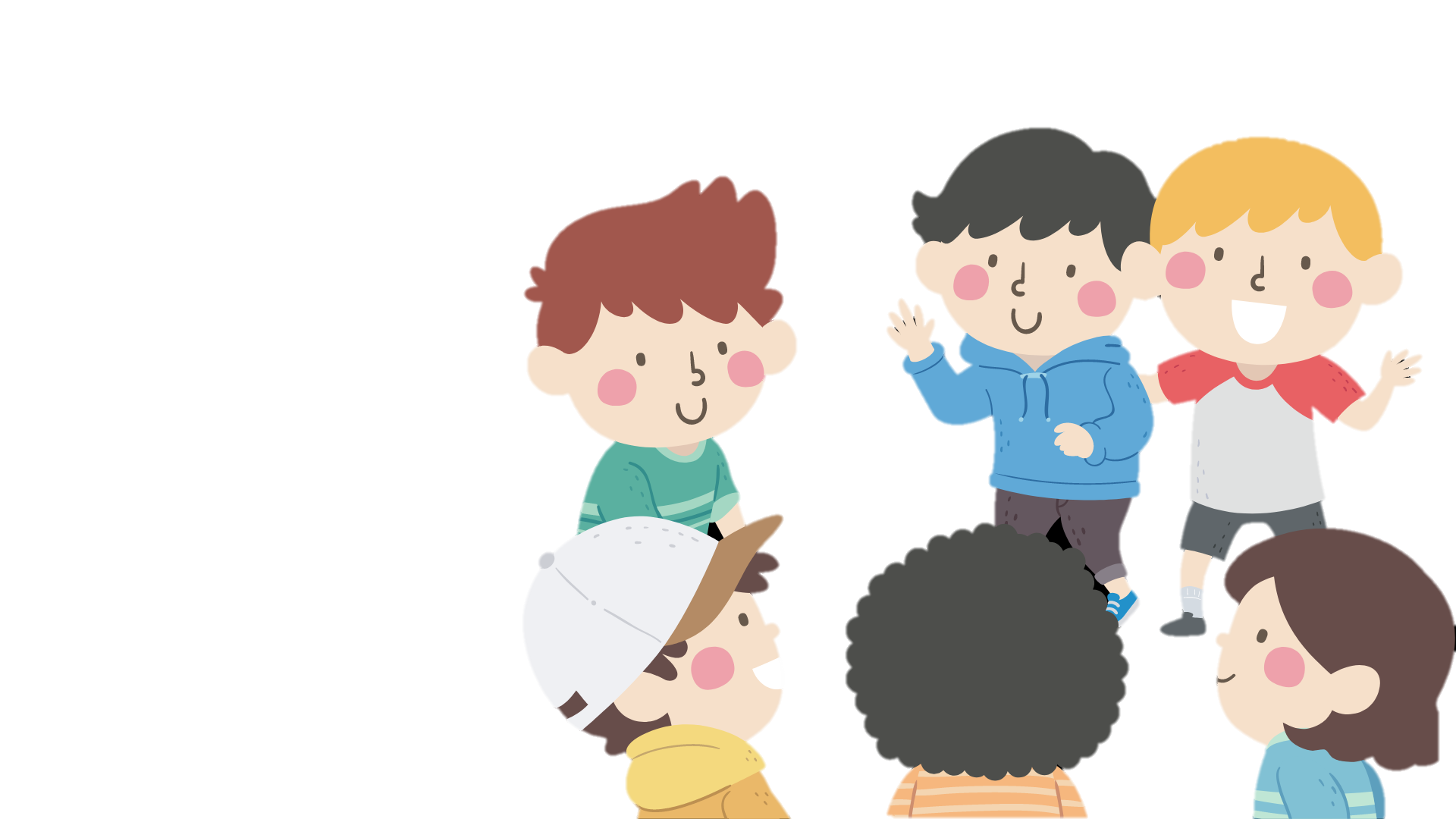 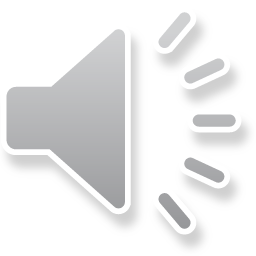 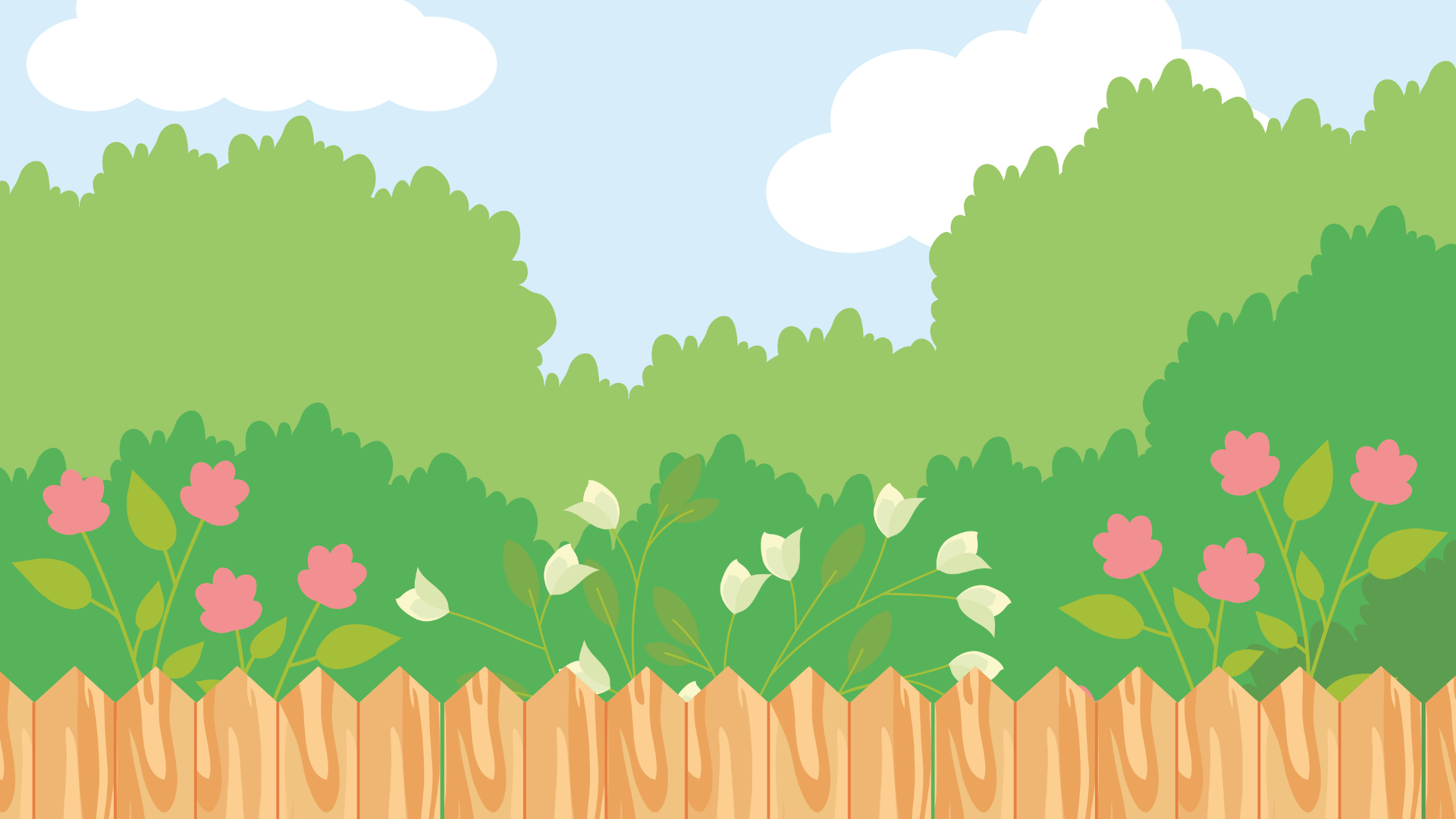 DẶN DÒ
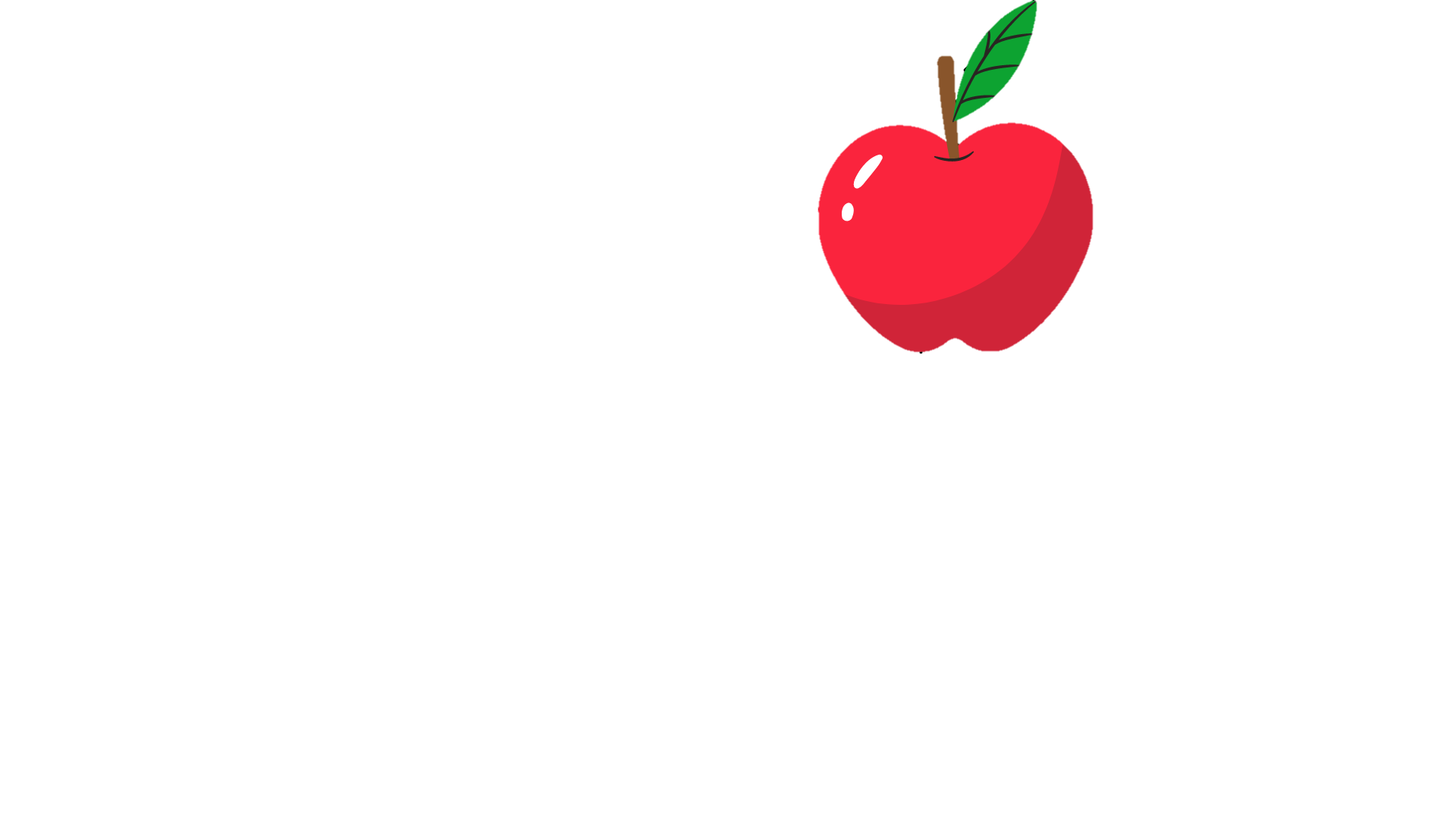 Xem lại bài học và chuẩn bị tiết học sau.
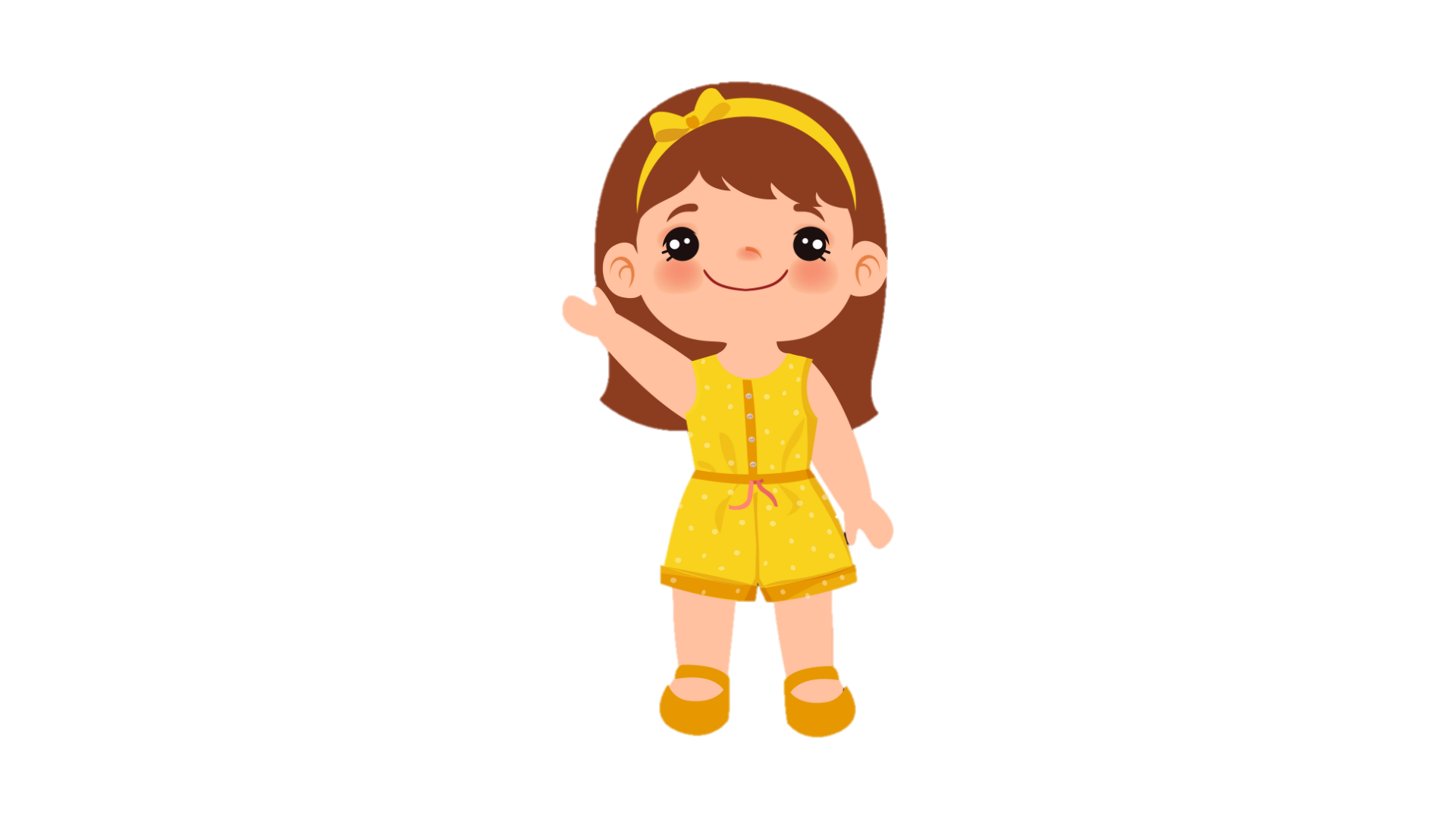 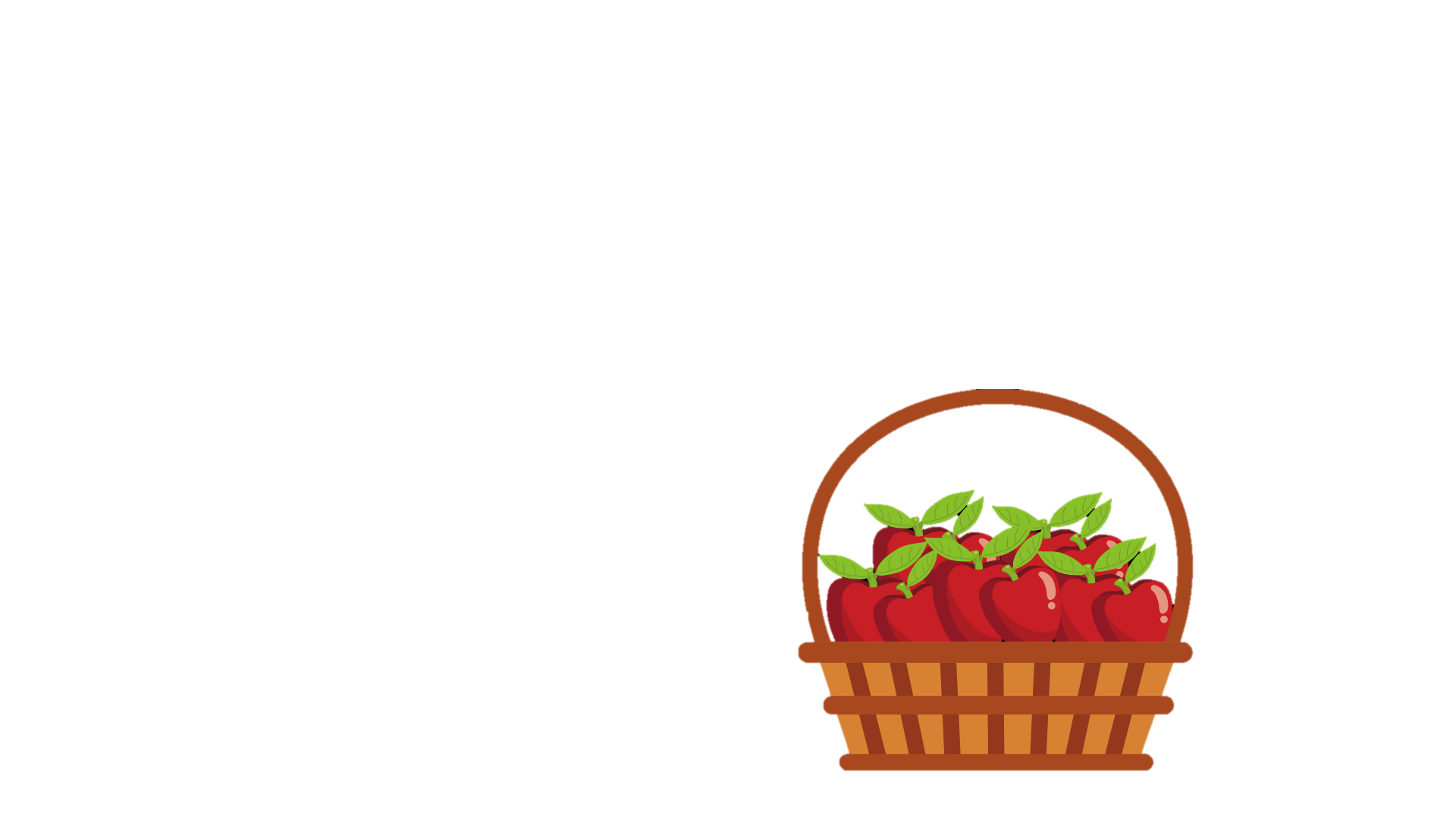 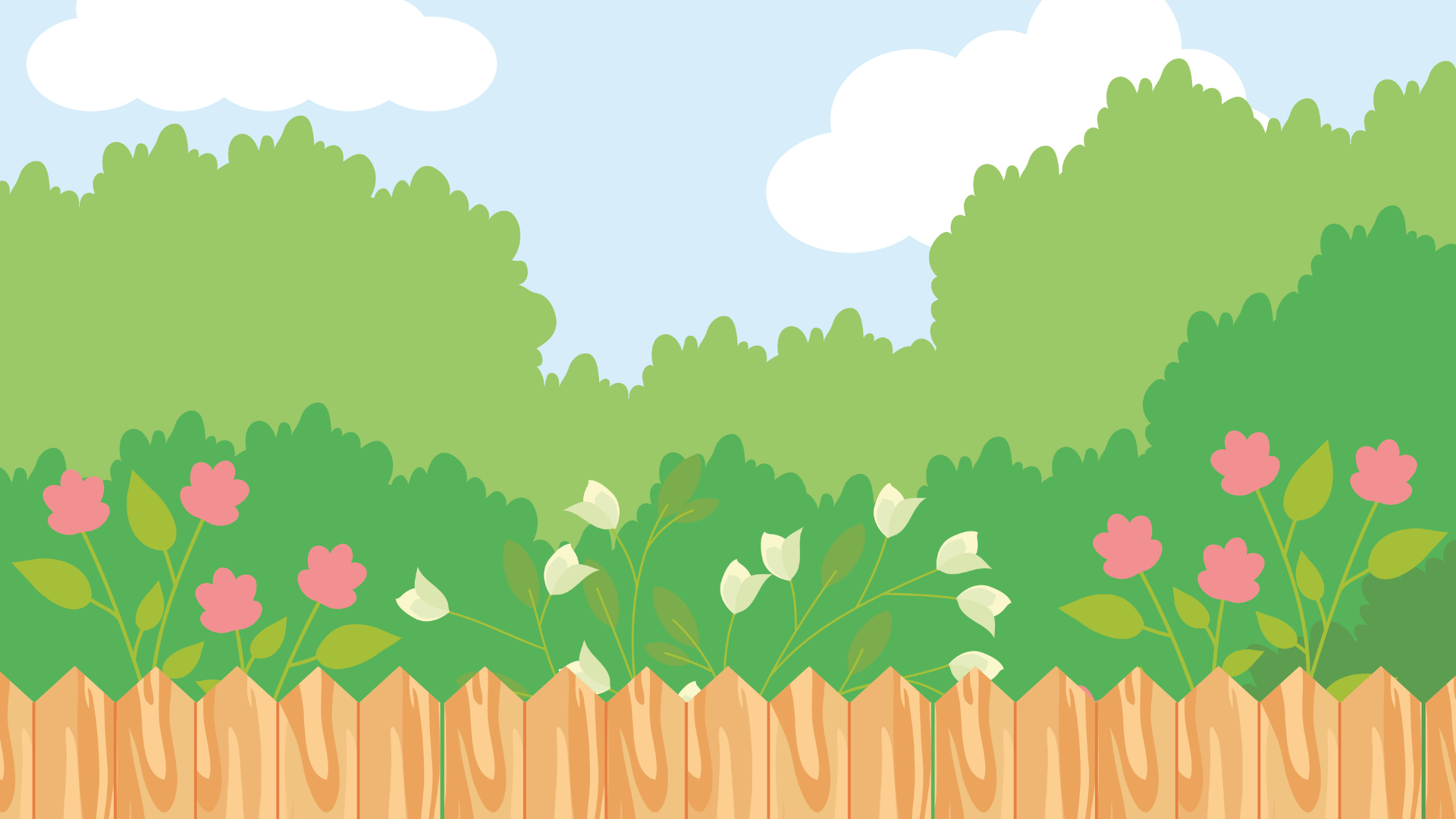 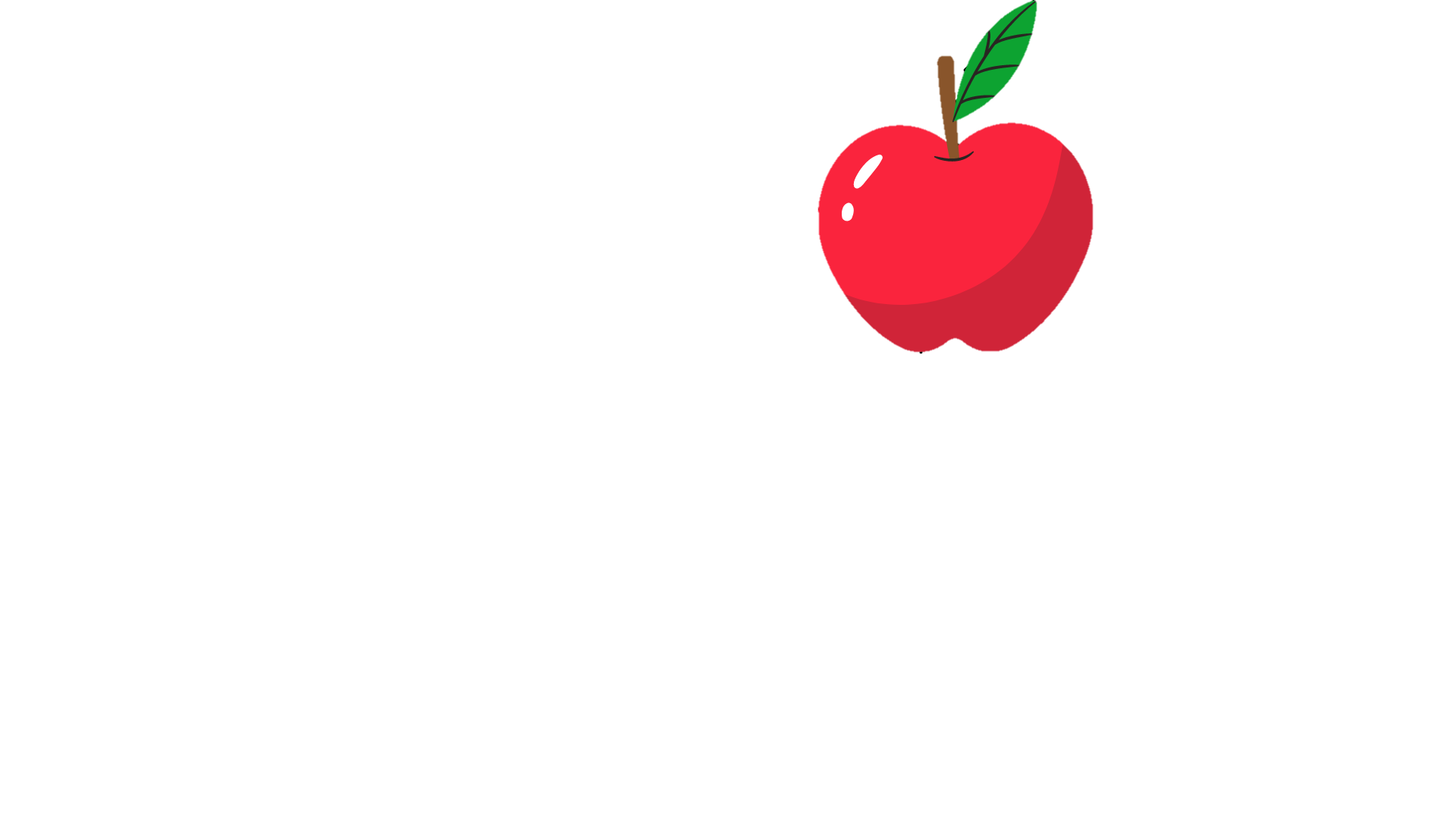 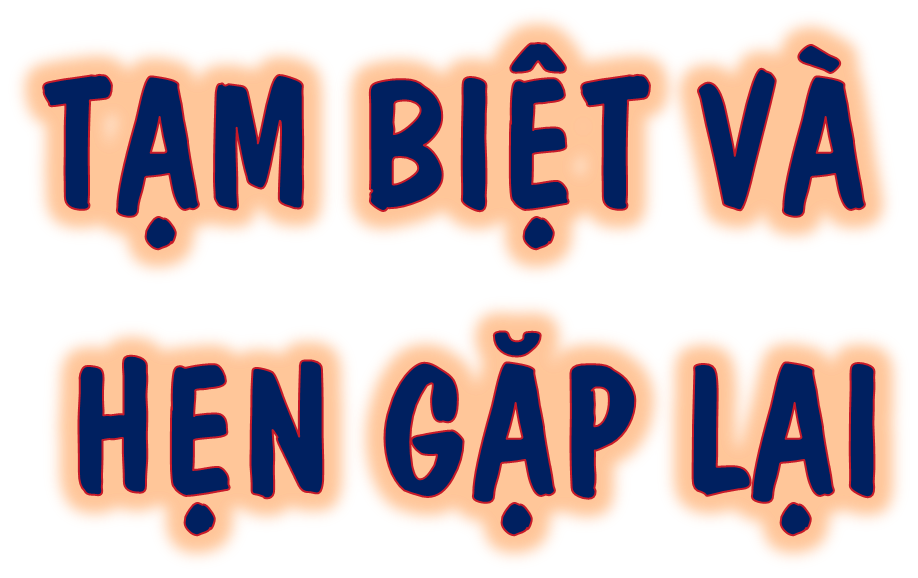 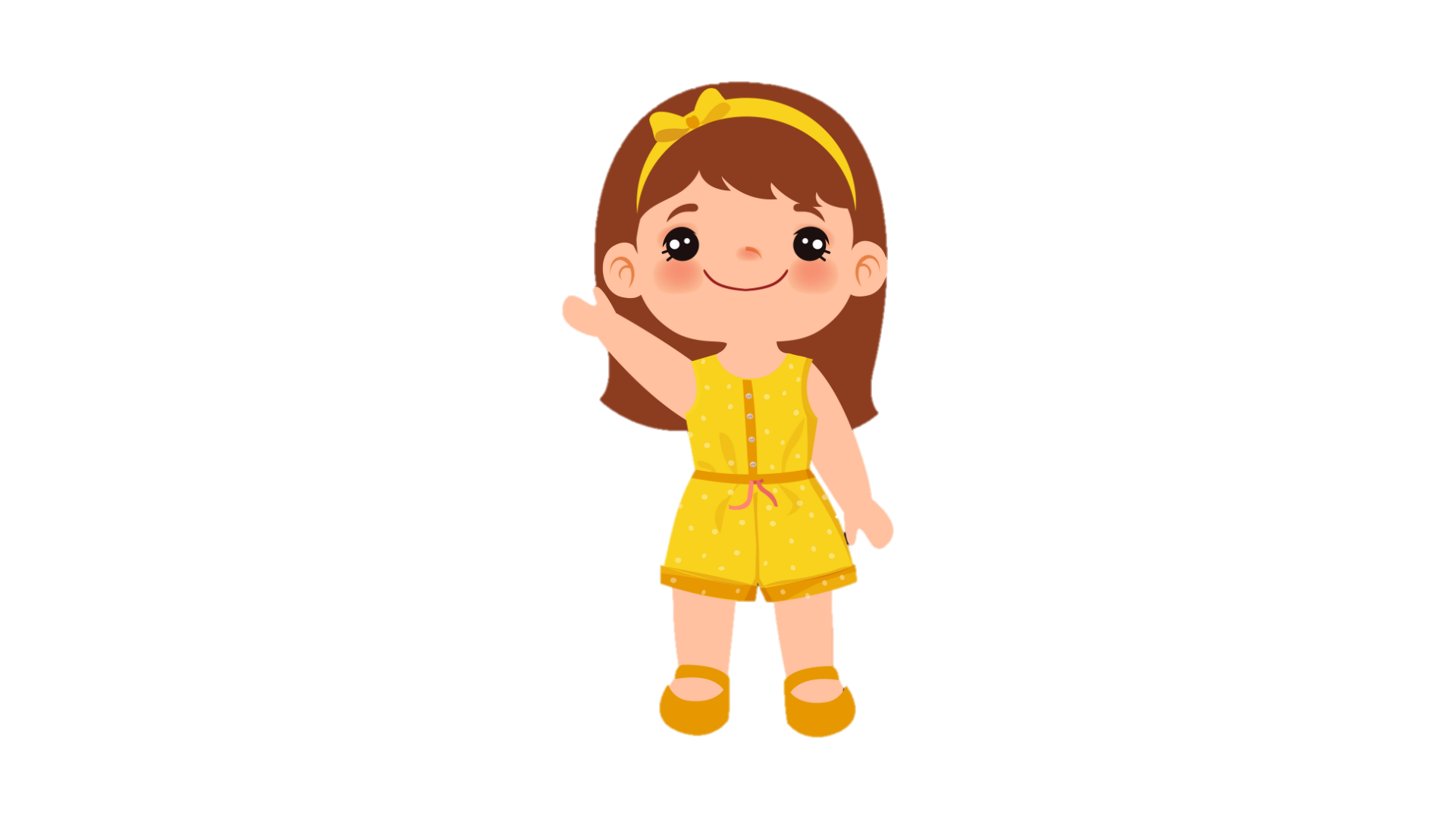 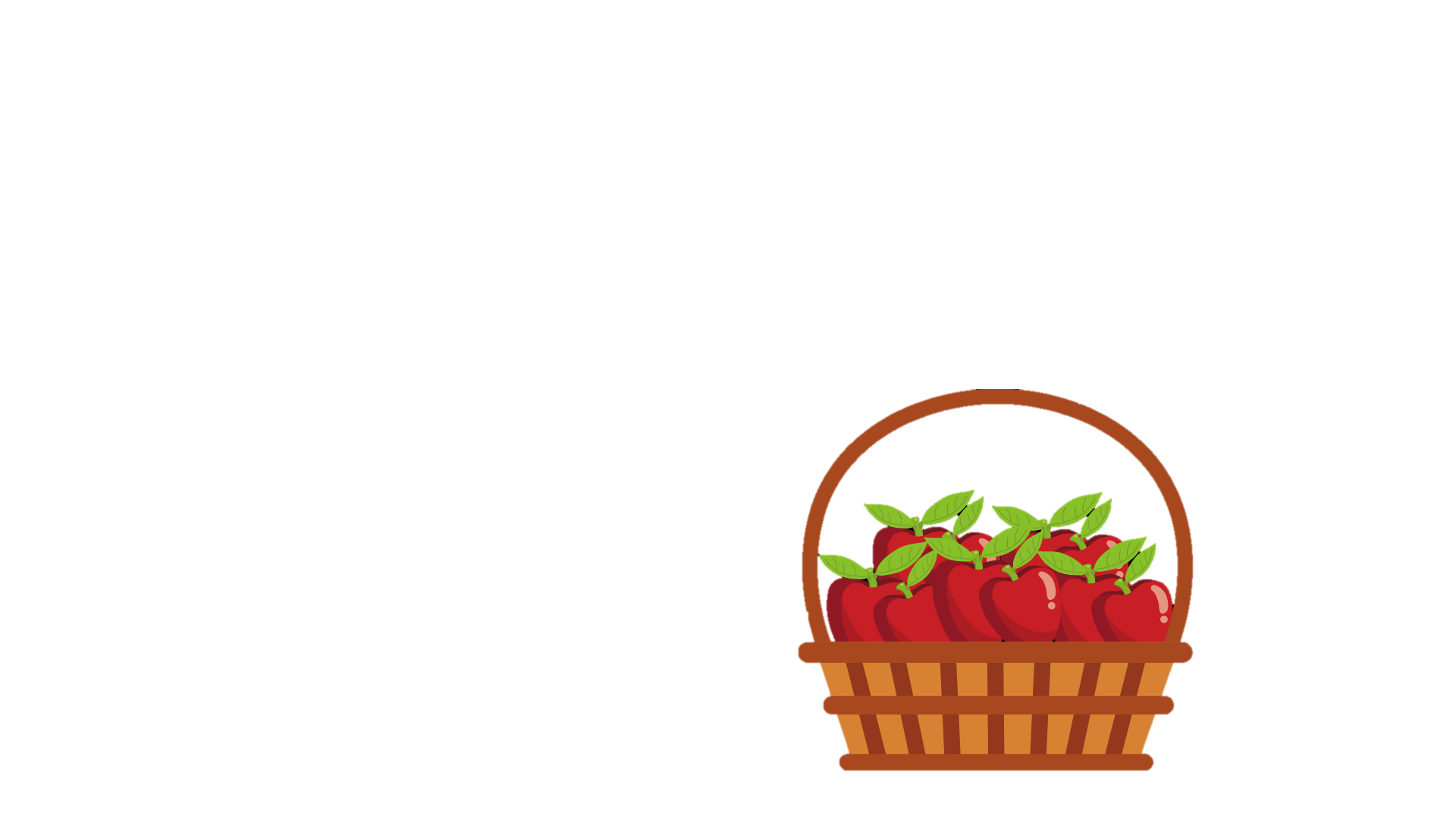 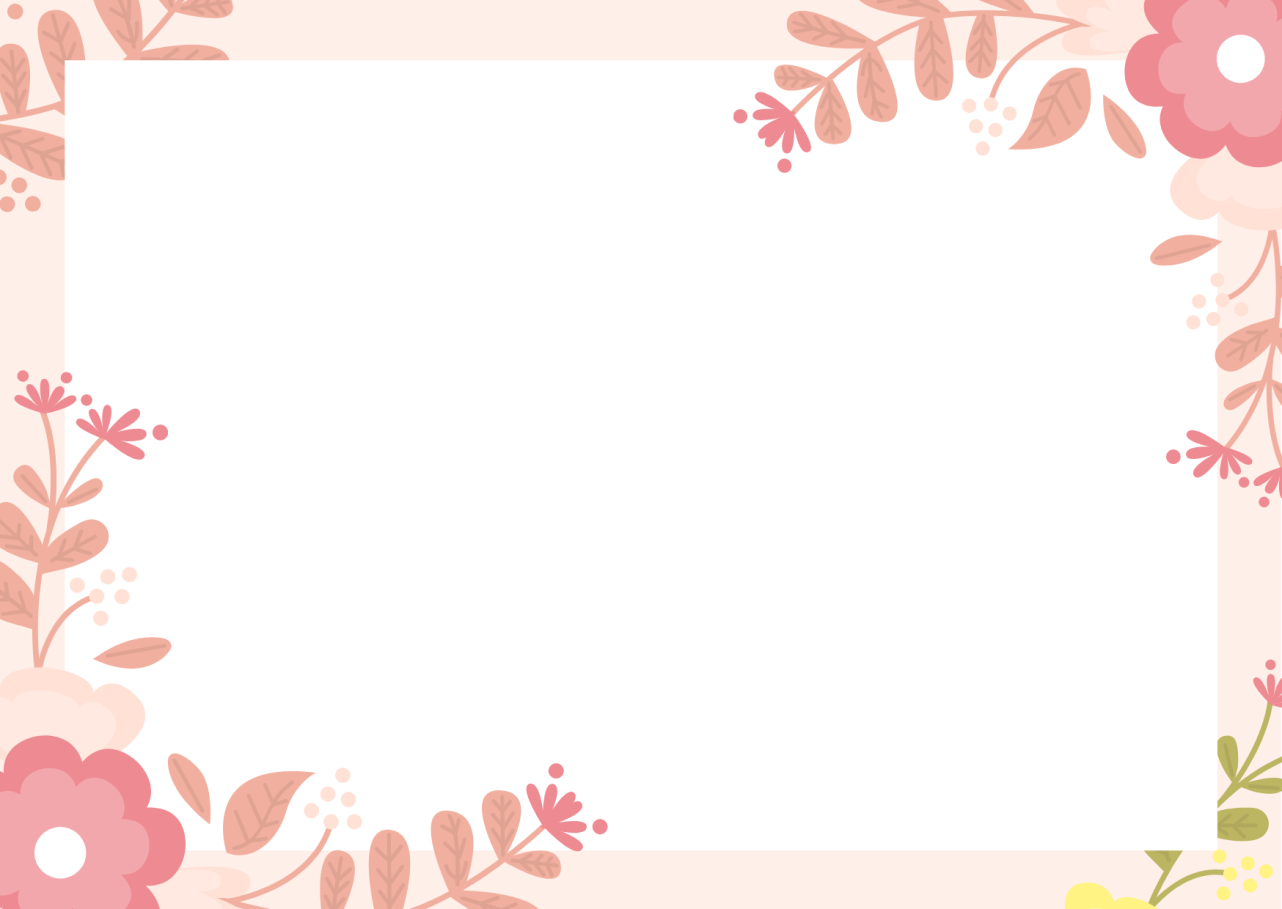 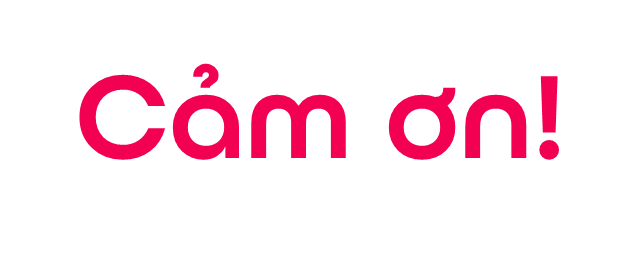 Chân thành cảm Quý Thầy Cô đã yêu thích, tin tưởng và ủng hộ Hương Thảo – Zalo 0972115126!
Mong rằng tài liệu này sẽ giúp Quý Thầy Cô gặt hái được nhiều thành công trong sự nghiệp trồng người.
Để biết thêm nhiều tài nguyên hay các bạn hãy truy cập Facebook: https://www.facebook.com/huongthaoGADT